Real-Time Beyond the Horizon Vessel Detection
Hugh J. Roarty
Michael Smith
Scott M. Glenn

Donald E. Barrick
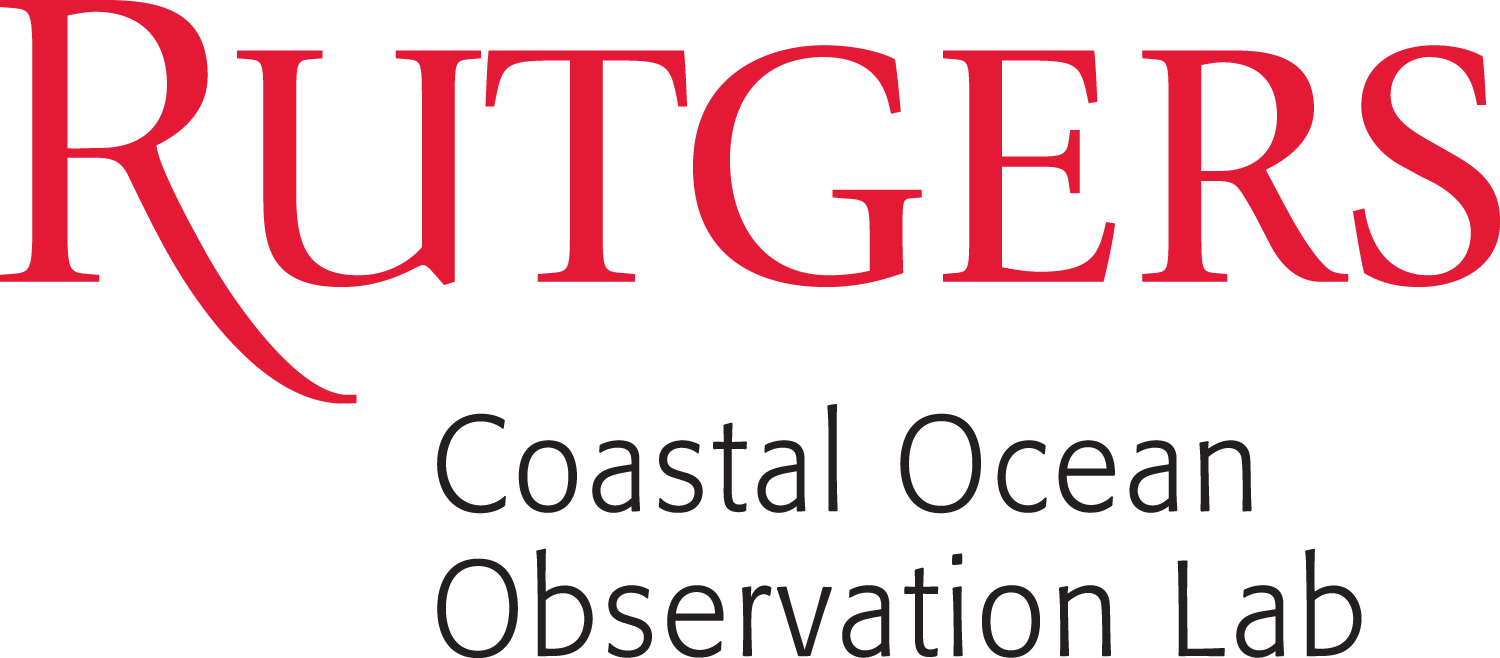 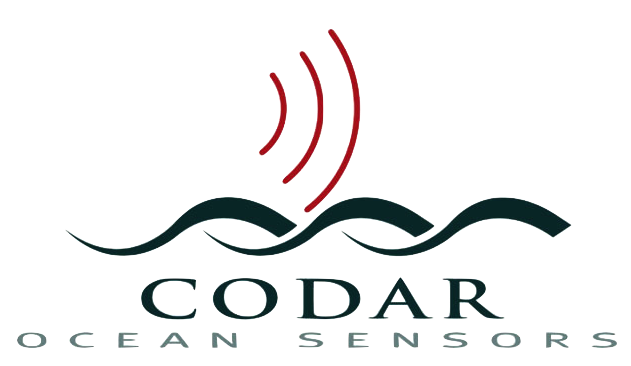 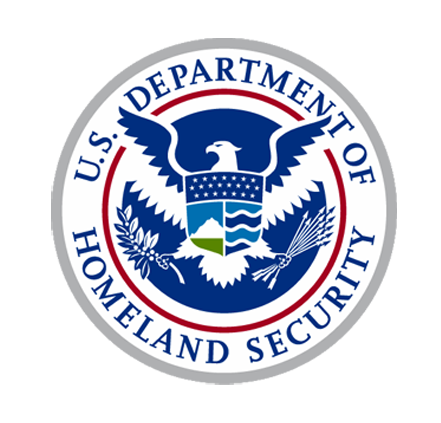 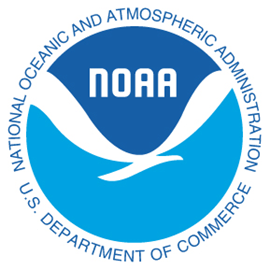 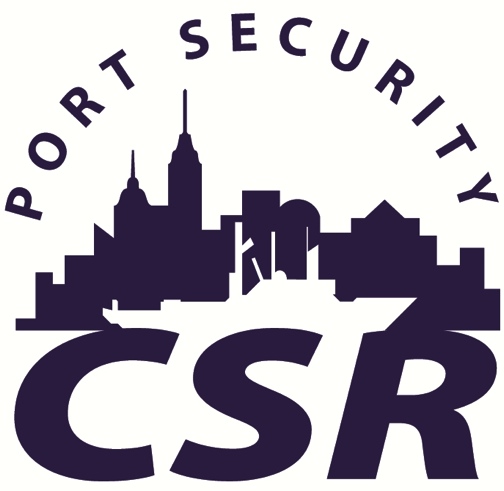 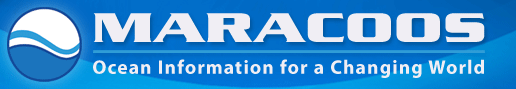 Talk Outline
Introduction to RUCOOL
Introduction of HF radar
Application of HF radar for Search and Rescue (SAR)
Use of HF radar for vessel detection
Real-time results for NY Harbor
Rutgers University 
Coastal Ocean Observation Lab
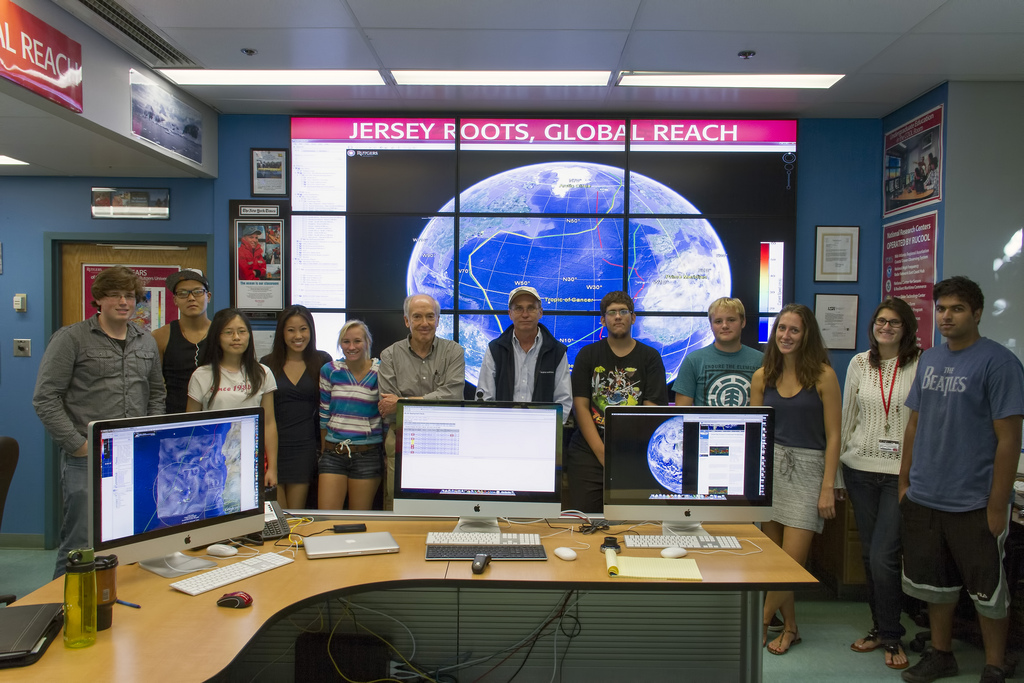 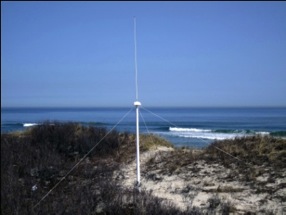 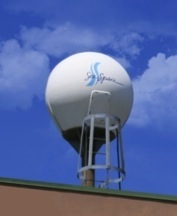 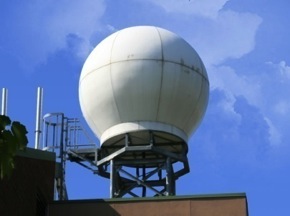 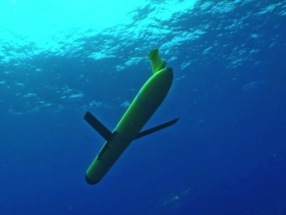 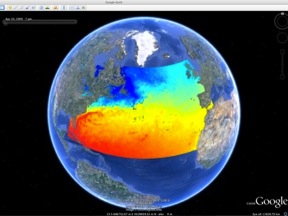 Satellite Data Acquisition Stations
CODAR Network
Glider Fleet
3-D Forecasts
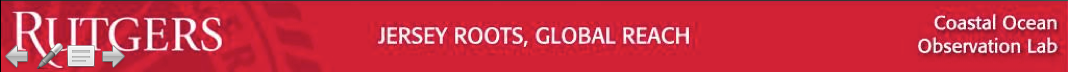 Introduction to hf Radar
CODAR Compact HF Radar Antennas
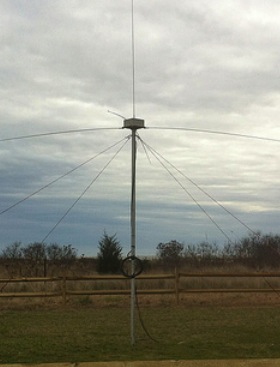 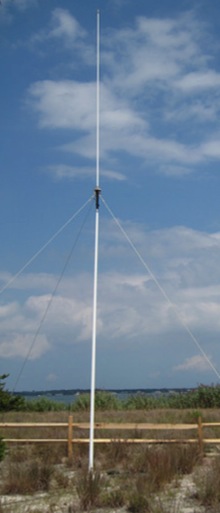 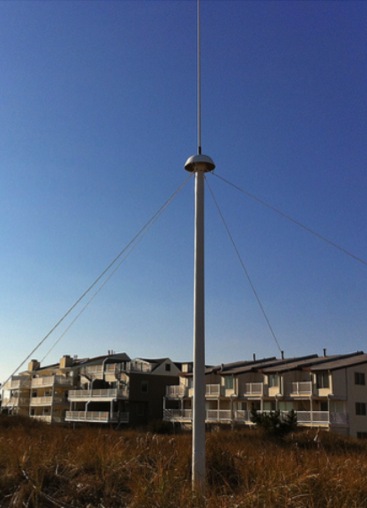 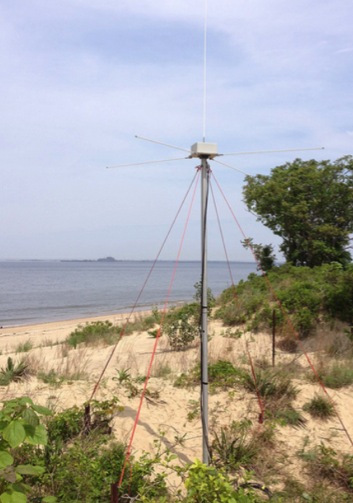 25 MHz
13 MHz
5 MHz
Separate Transmitter & Receiver
Combined Transmitter & Receiver
FMCW Doppler Radar                     Average Power 50 watts
Standard CODAR Shore Site: Shed, Enclosure, Tx/Rx, Comms, Power, GPS, AIS
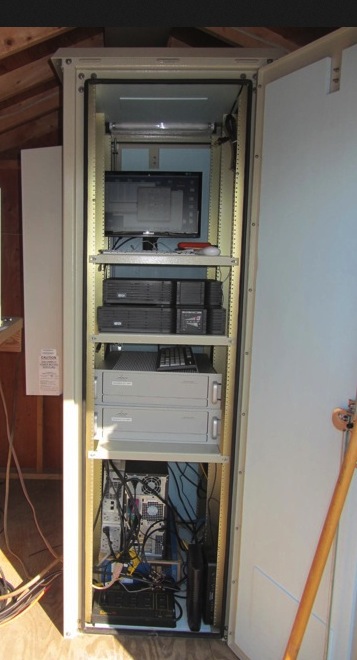 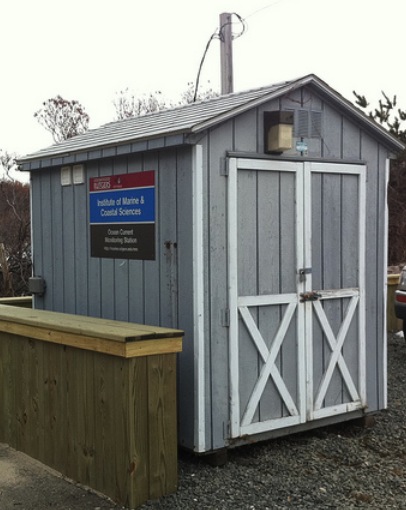 monitor
computer & external hard drive
A.C. unit
UPS system
transmitter
receiver
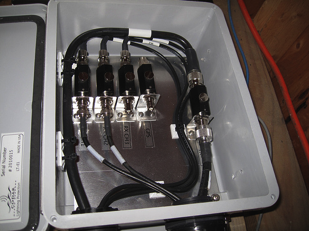 Two lines of Communication
Shed
Enclosure
Lightning Protection
Surface Current Mapping Capability
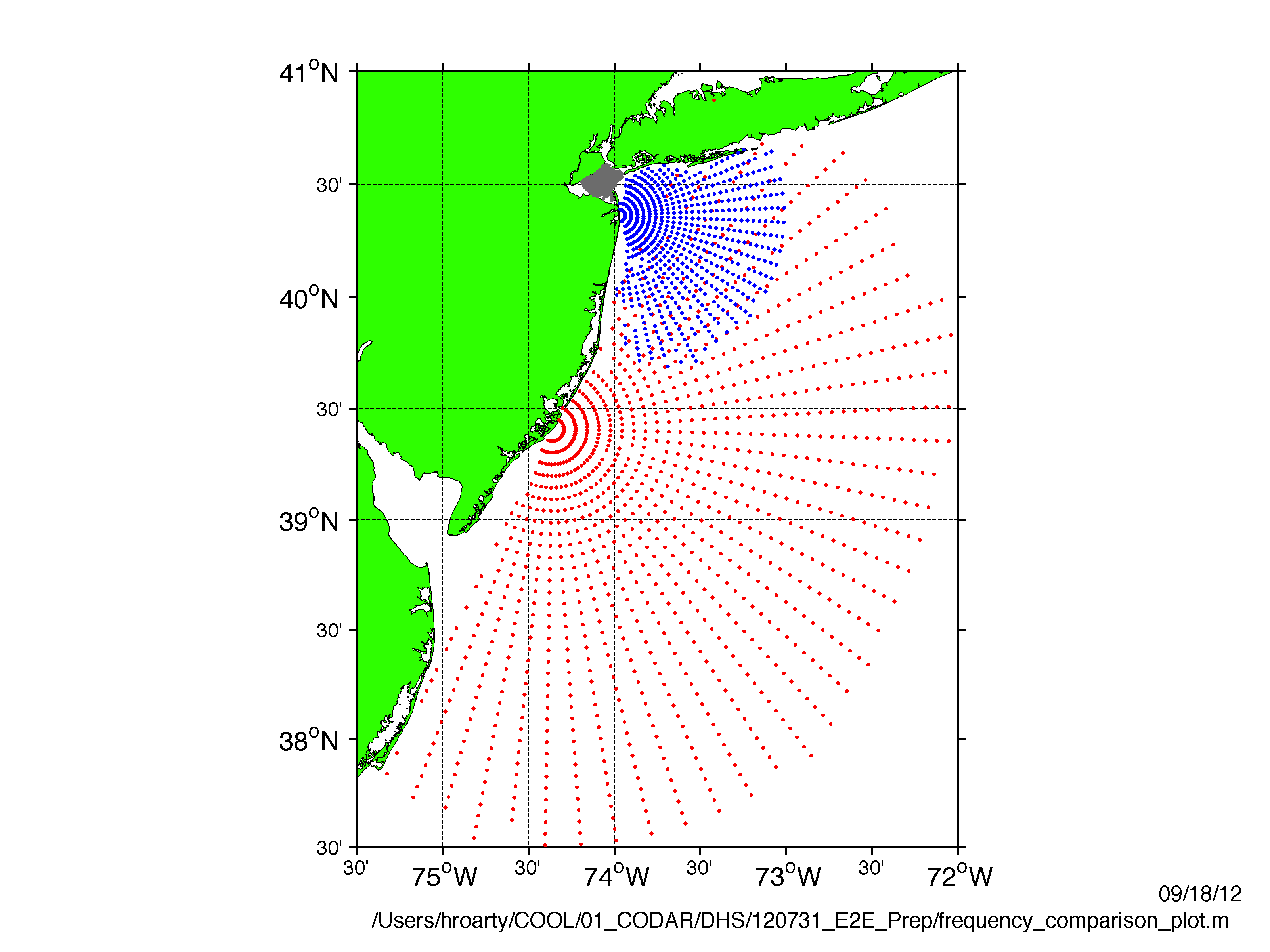 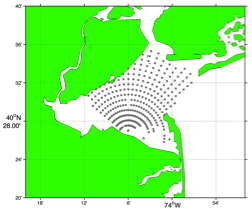 25 MHz
Radar l: 12 m   Ocean l: 6 m
Range: 30 km   Resolution: 1 km
13 MHz
Radar l: 23 m   Ocean l: 12 m
Range: 80 km   Resolution: 3 km
05 MHz
Radar l: 60m   Ocean l: 30 m
Range: 180 km   Resolution: 6 km
Mid-Atlantic Bight HF Radar Network
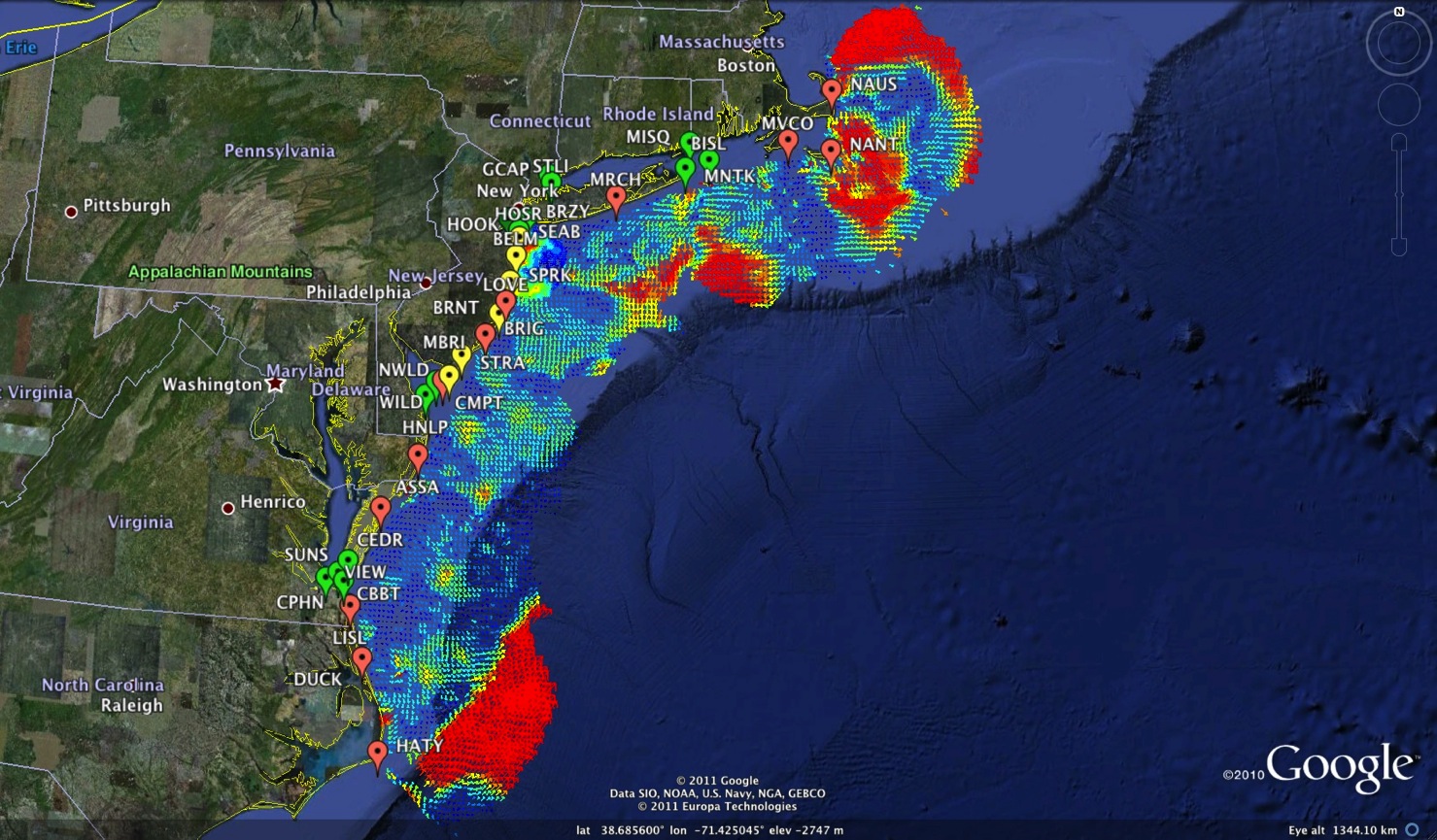 1000 km Alongshore Length Scale
Mid-Atlantic HF Radar Network
16 Long-Range CODARs
  8 Medium-Range CODARs
17 Short-Range CODARs
41 Total

Triple Nested & Multistatic
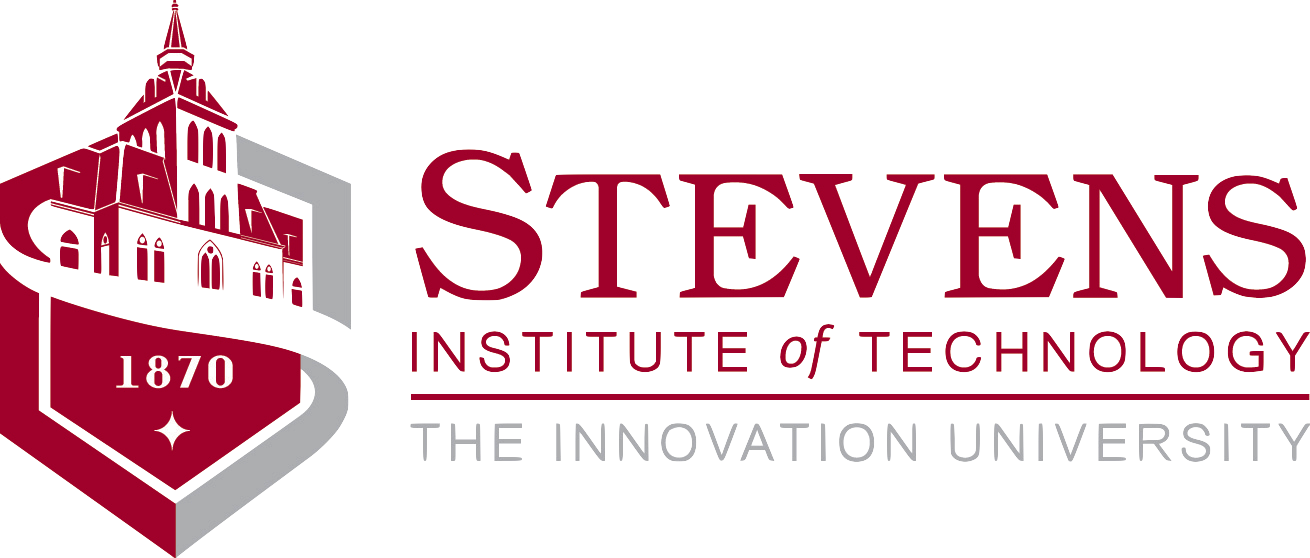 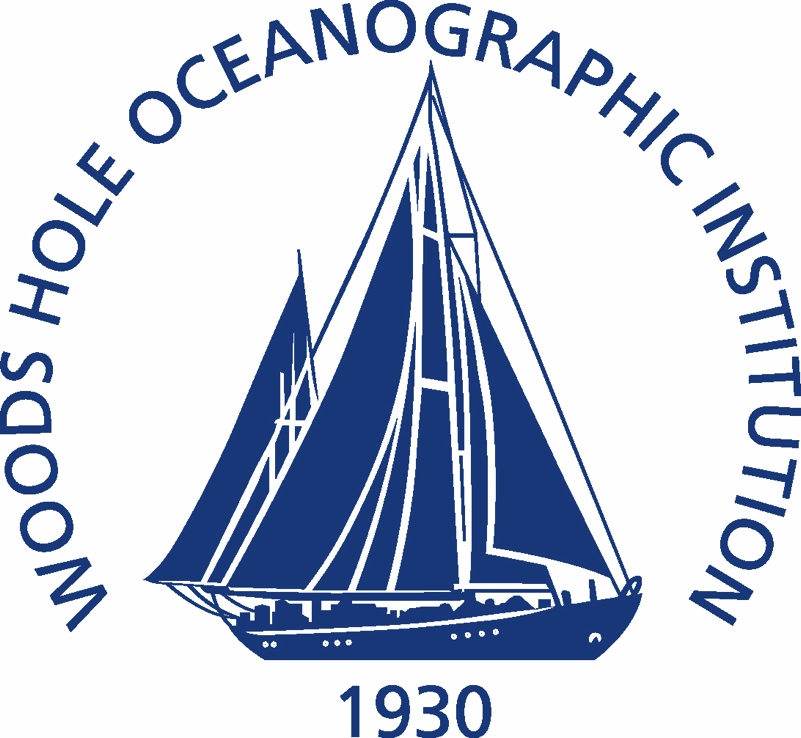 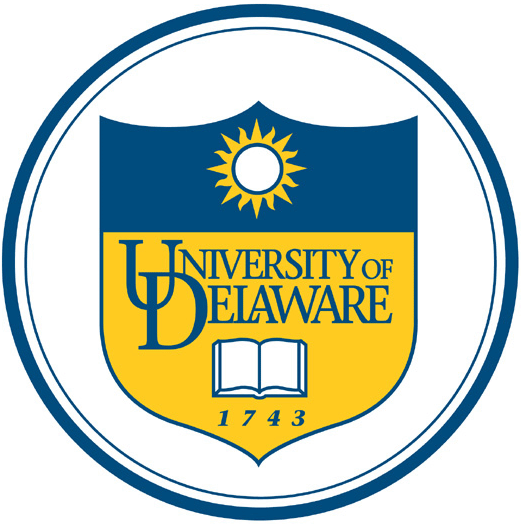 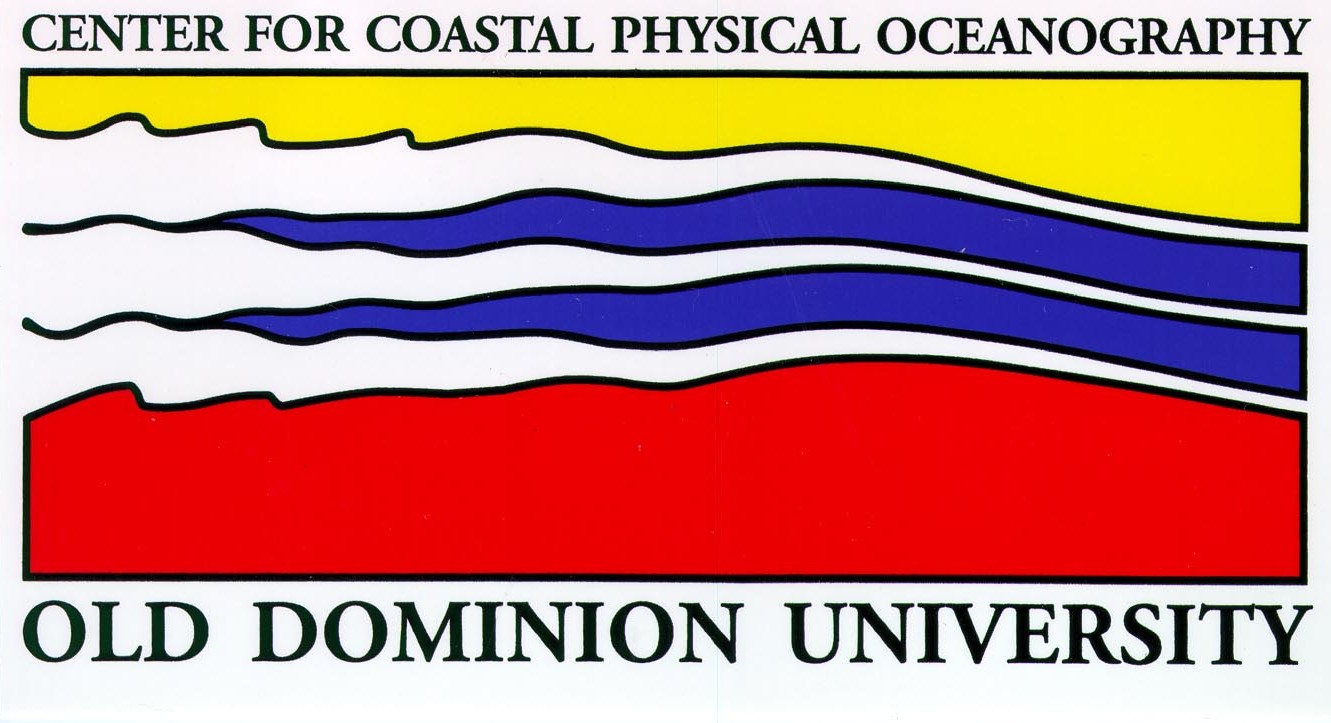 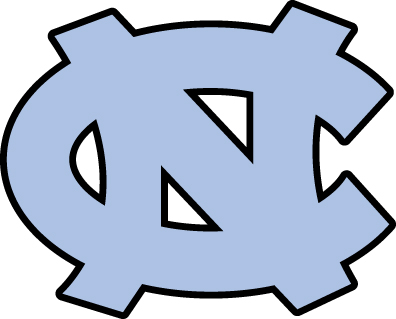 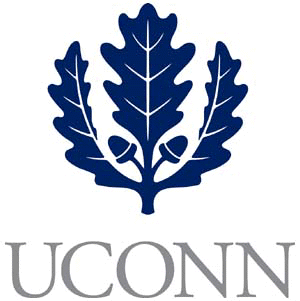 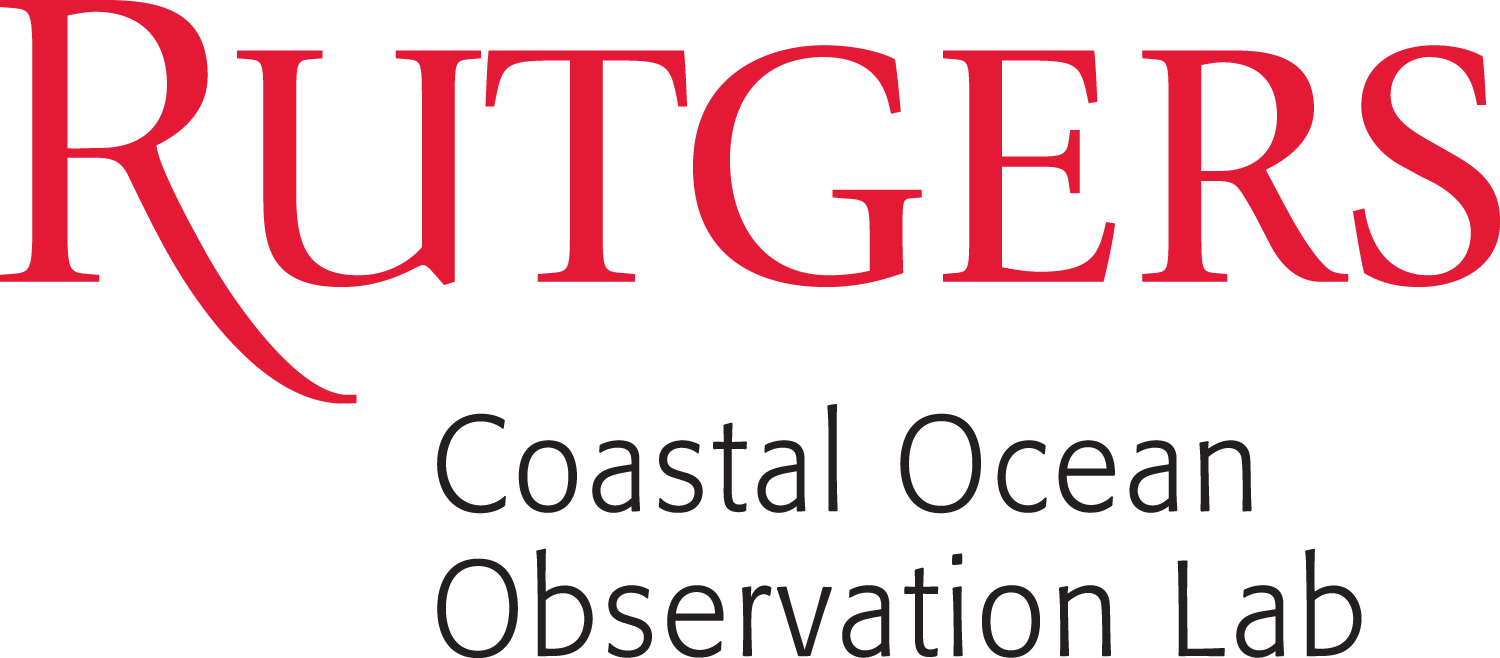 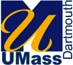 8
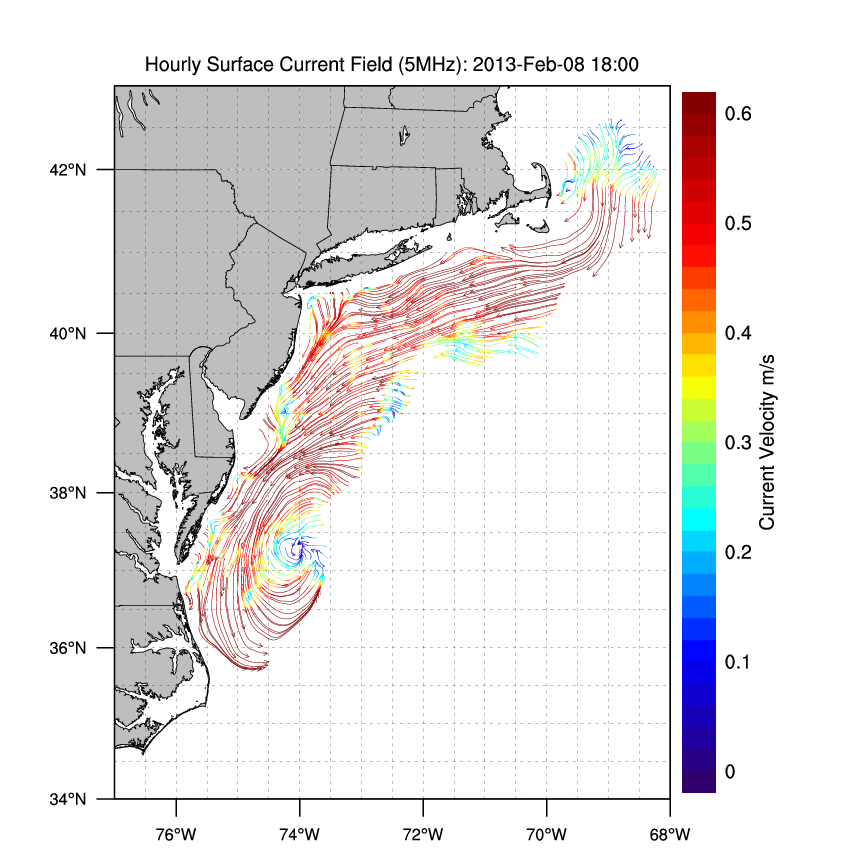 Winter Storm Nemo
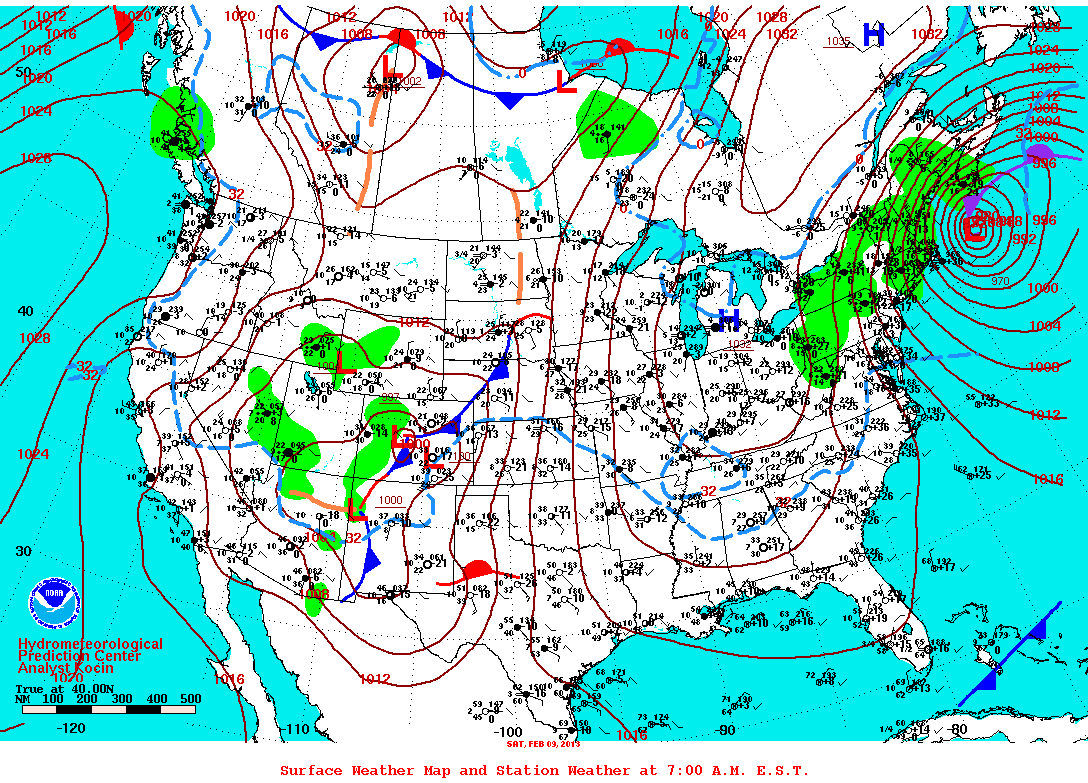 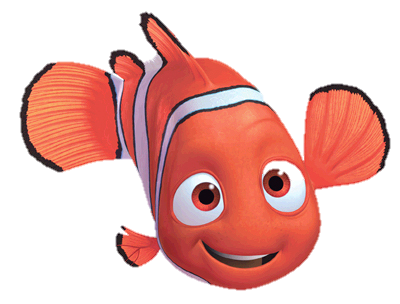 February 9, 2013
Application of hf Radar to Search and Rescue
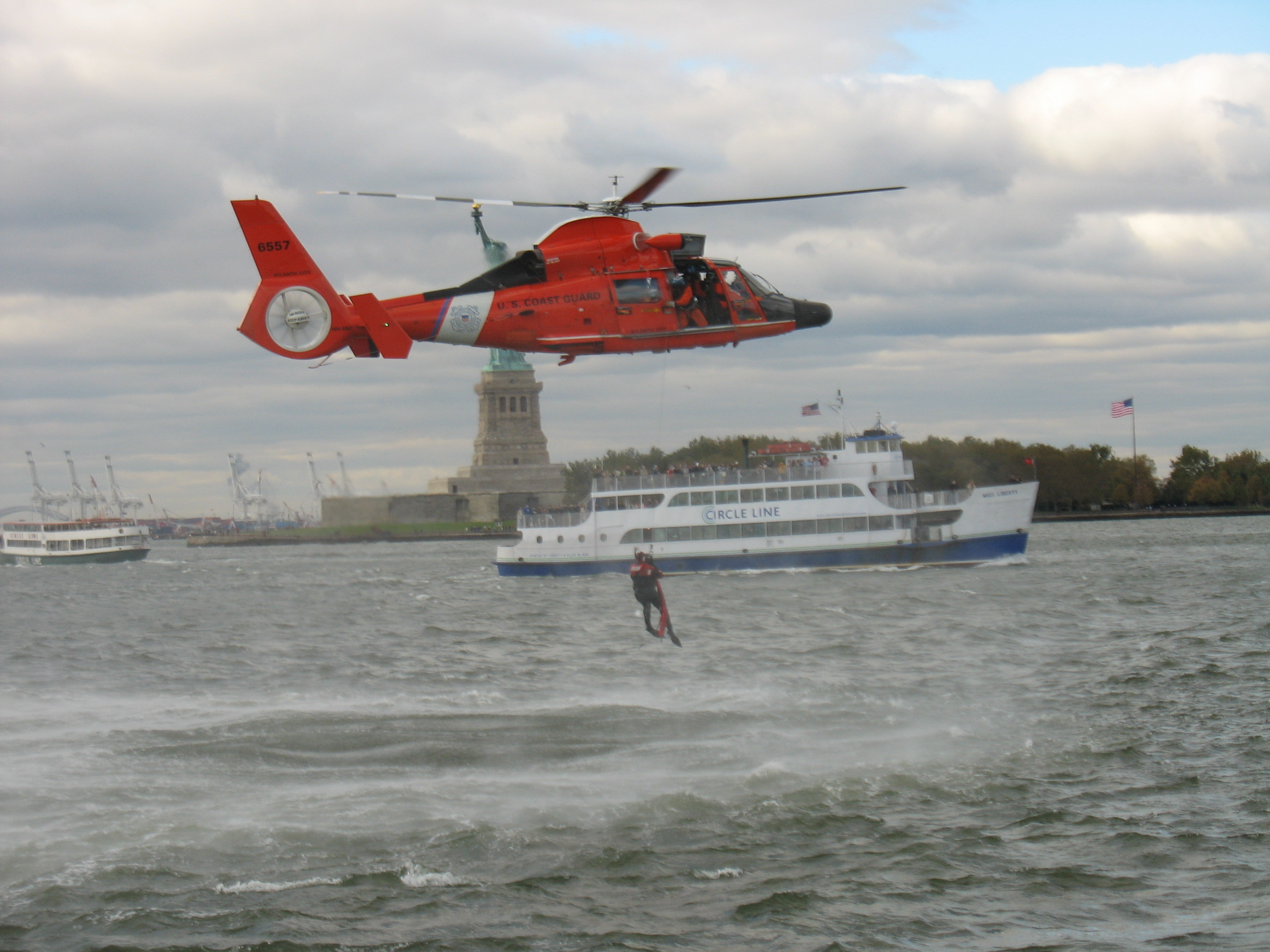 Transition Success Stories – Making a Difference
Optimizing HF Radar for SAR using USCG Surface Drifters
Art Allen 
U.S. Coast Guard

Scott Glenn
Rutgers University

Mid-Atlantic Regional Association
Coastal Ocean Observing System
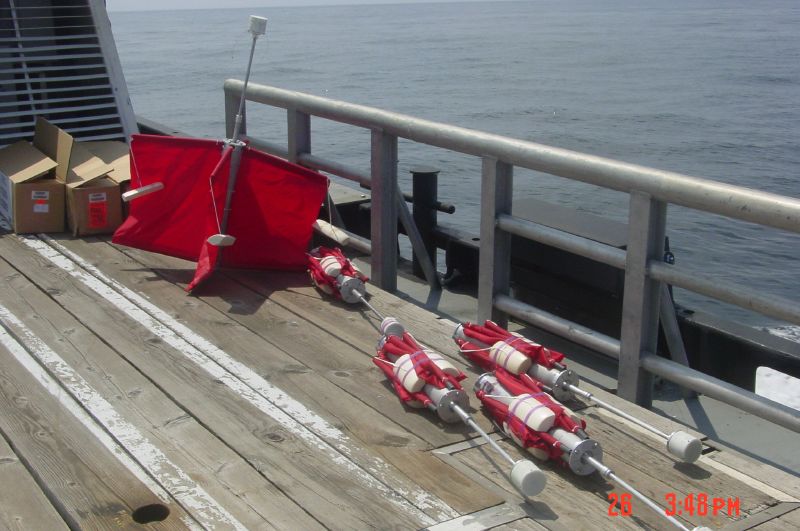 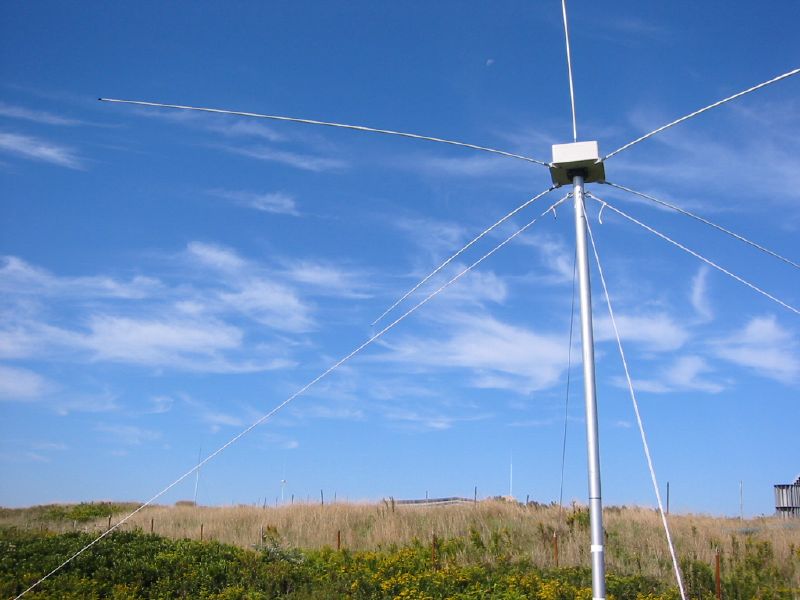 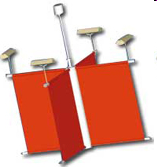 SAROPS Test Case 5000 Virtual Drifters +1 Real Drifter (Black Line): Search Area After 96 Hours
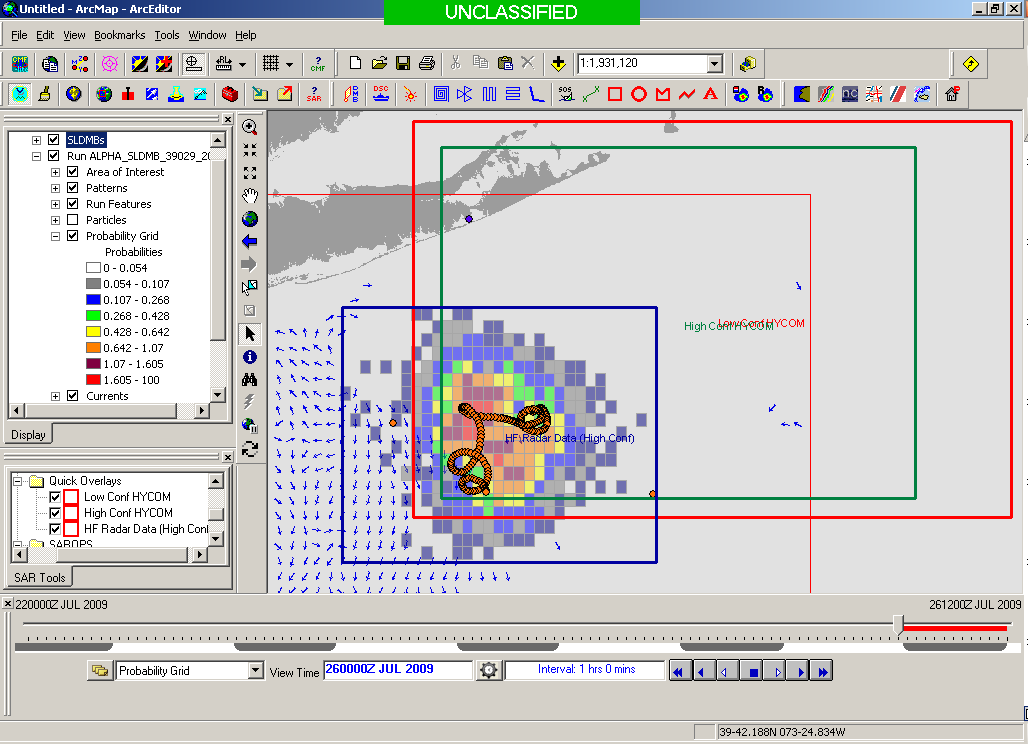 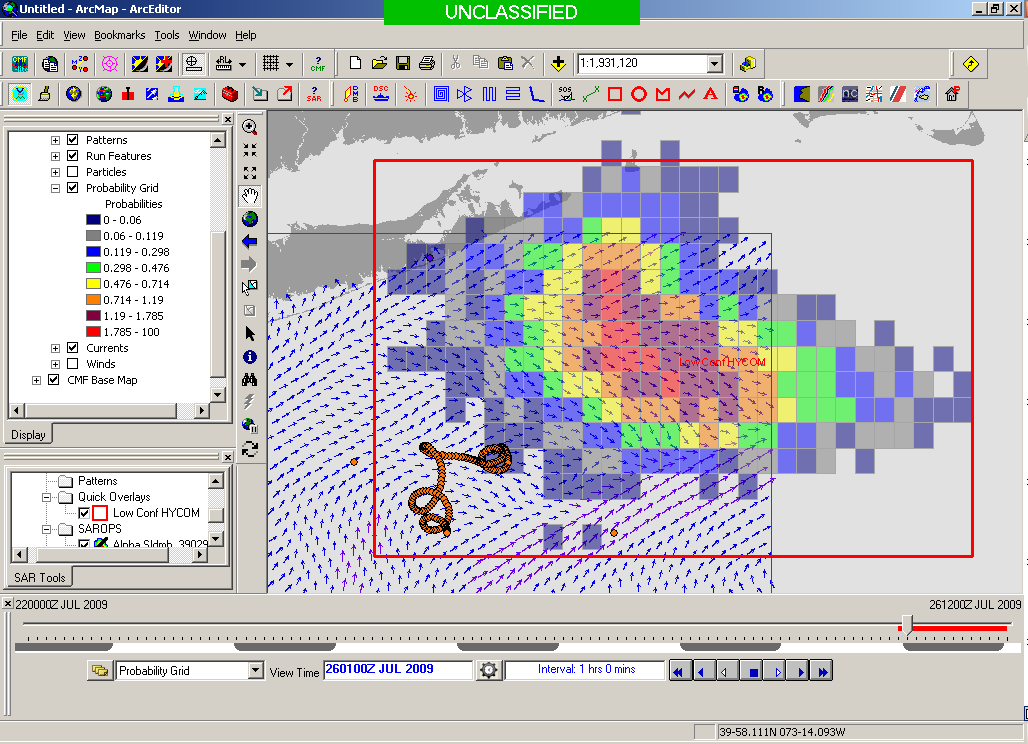 154 km
100 km
232 km
123 km
HYCOM (Ocean model) 
Search Area: 36,000 km2
HF Radar (Measurements)
Search Area: 12,000 km2
[Speaker Notes: HYCOM (Low Conf) 48 hours]
hf Radar for Vessel Detection
Vessel Detection Capability
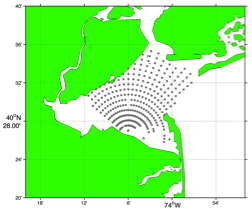 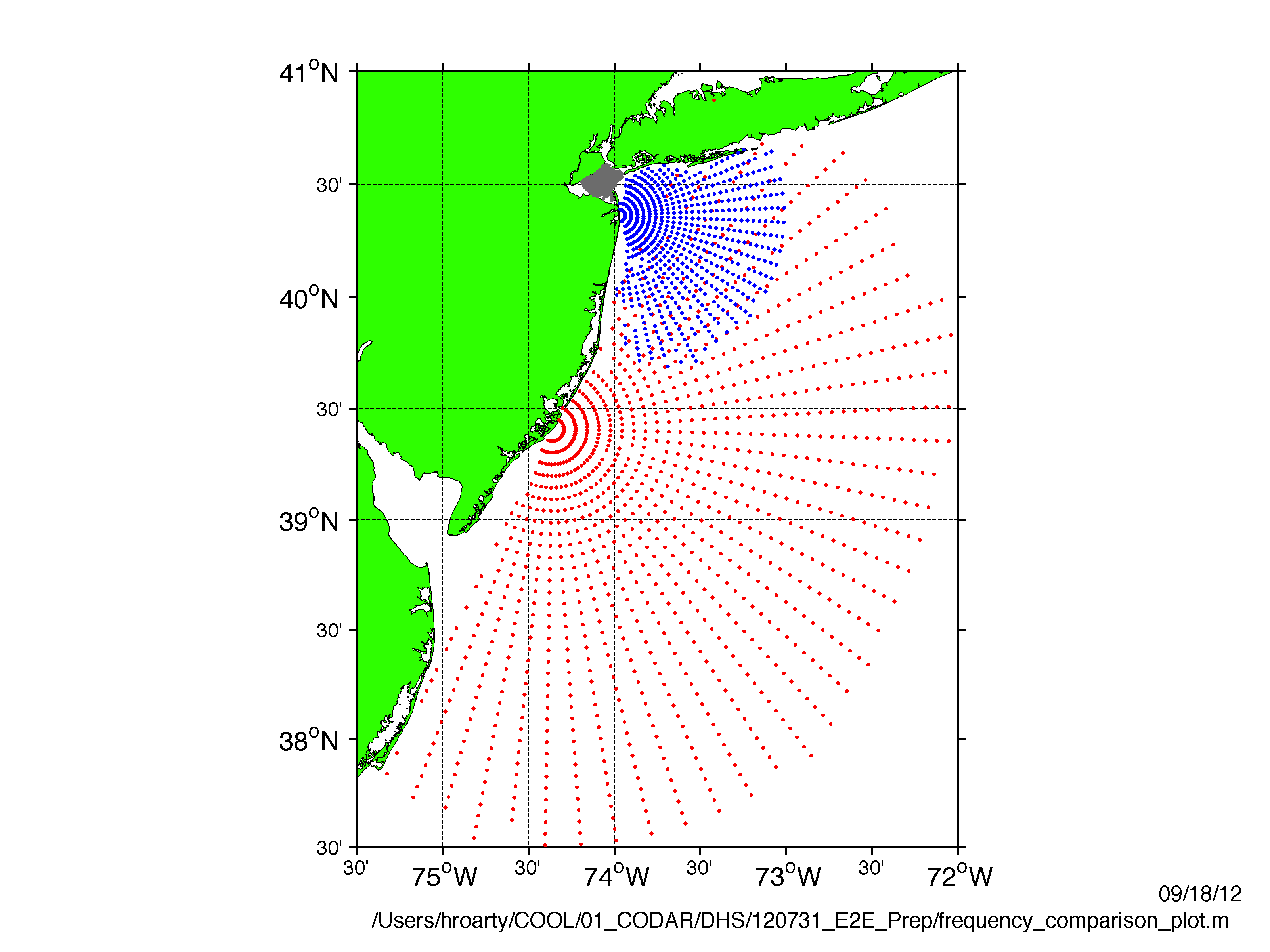 25 MHz
  Range: 11 nmi
  Height >10 ft
13 MHz
  Range: 43 nmi
  Size: >19 ft
05 MHz
  Range: 65 nmi
  Size: >49 ft
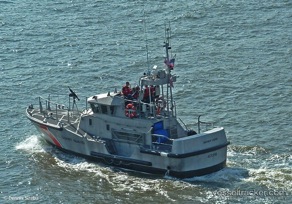 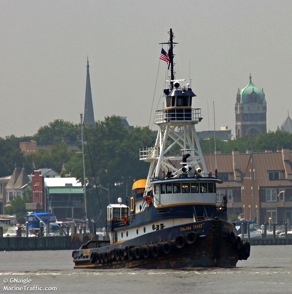 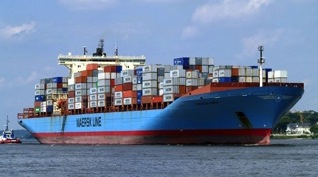 Doppler Spectra from all Range Cells
with Detection Threshold above Background Applied
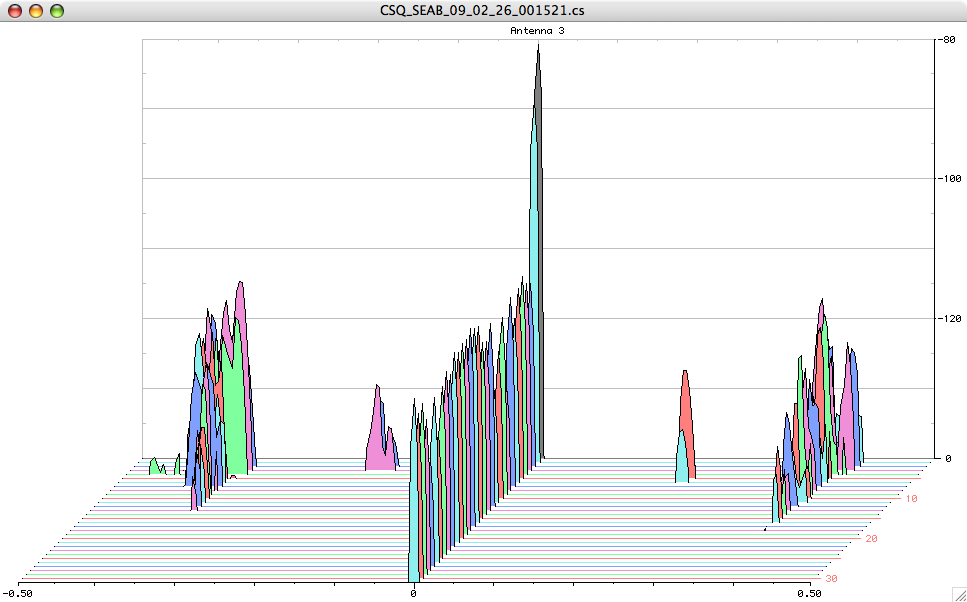 Fixed Objects & Direct Signals
Bragg Waves
Bragg Waves
Vessel
Vessel
Range
Doppler Frequency
(Target Speed)
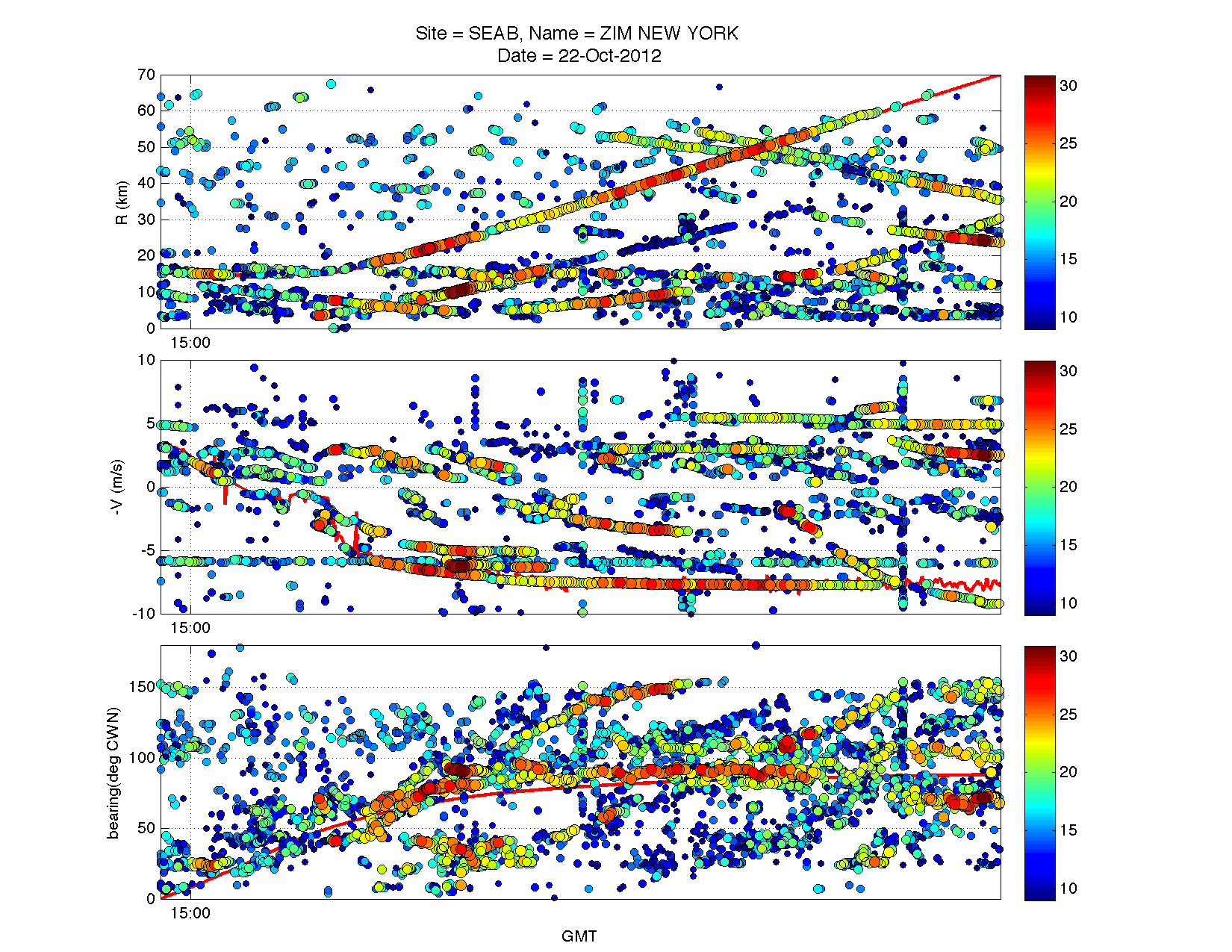 Step 1
Raw Detections
From each HFR:

Radial Velocity (most accurate)
Range
Bearing (least accurate)
Range (km)
Radial Velocity (m/s)
Bearing (°CWN)
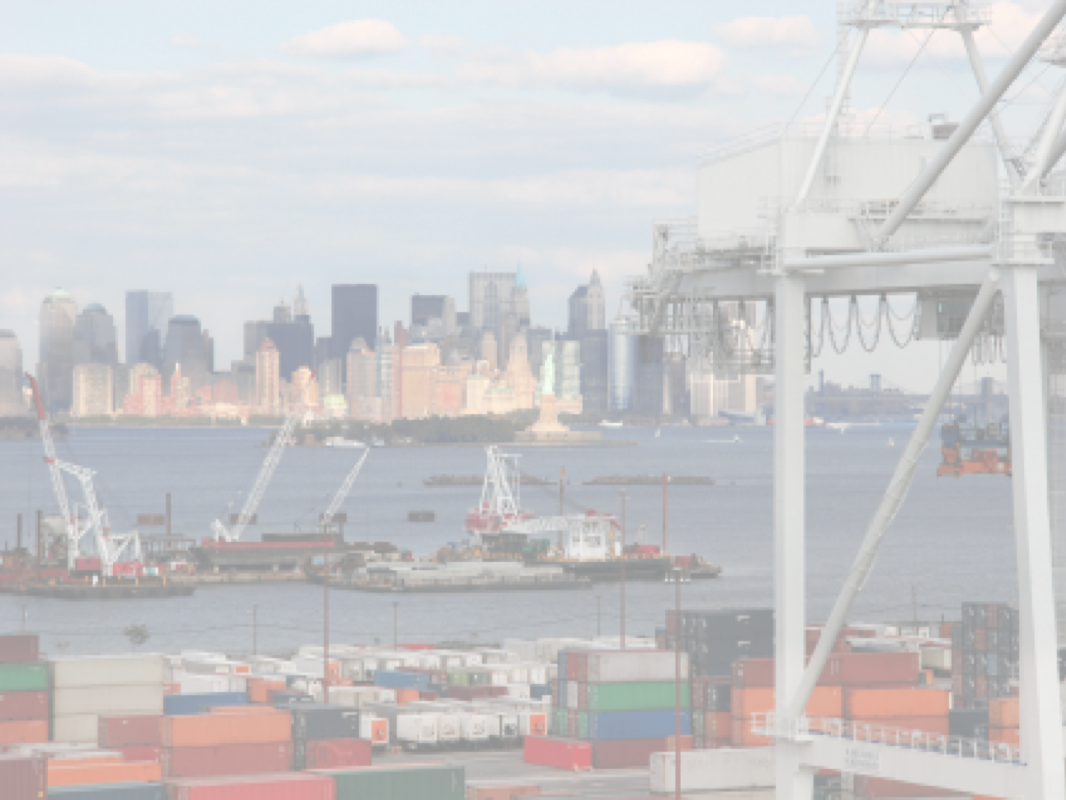 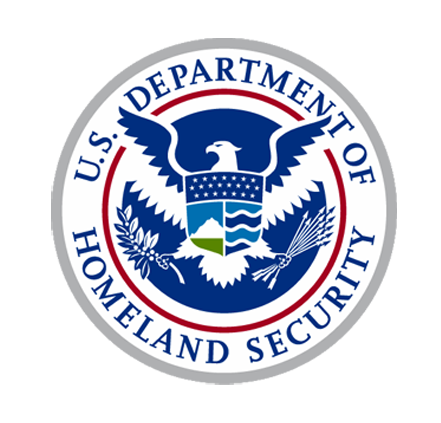 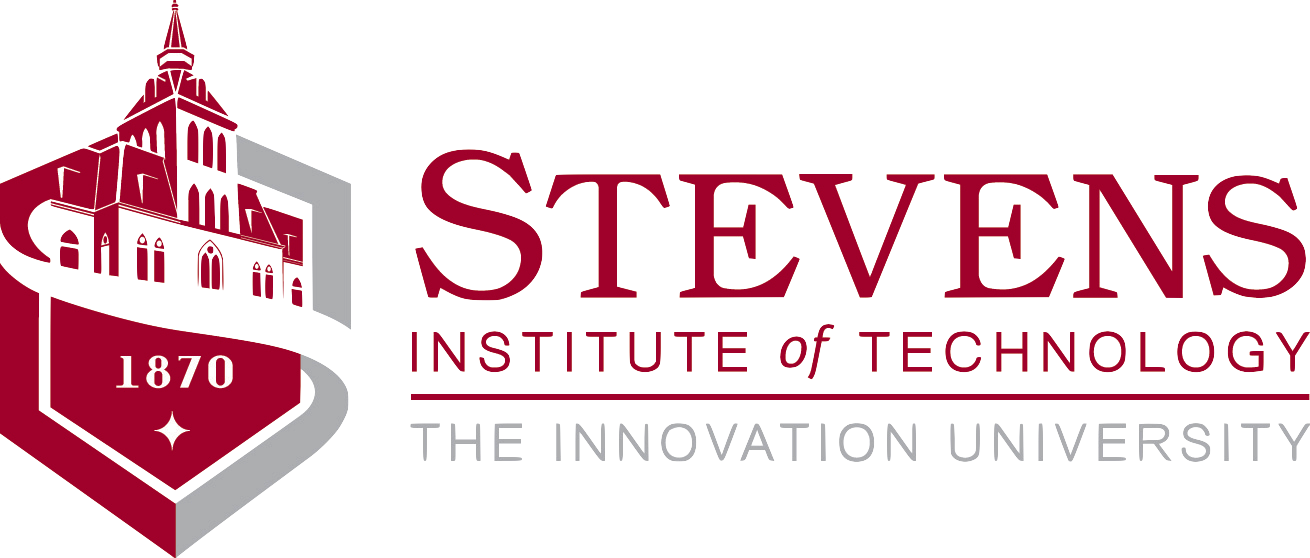 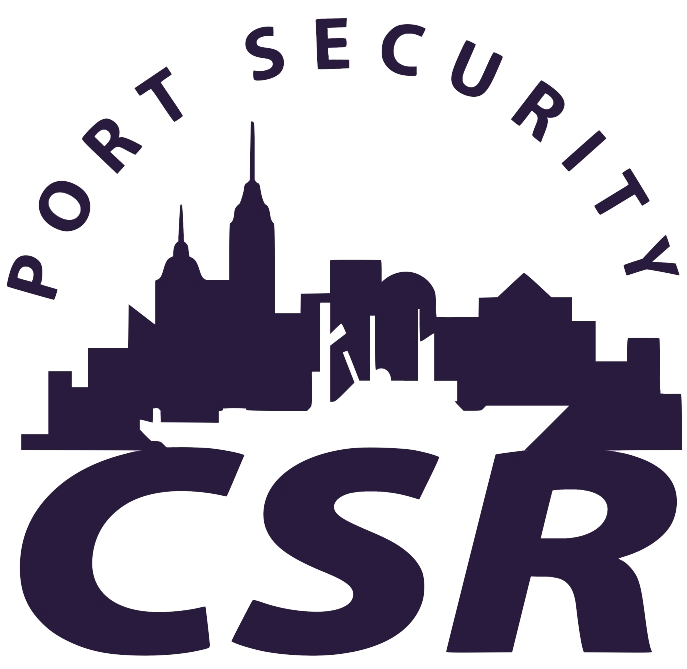 The Center for Secure and Resilient Maritime Commerce (CSR)
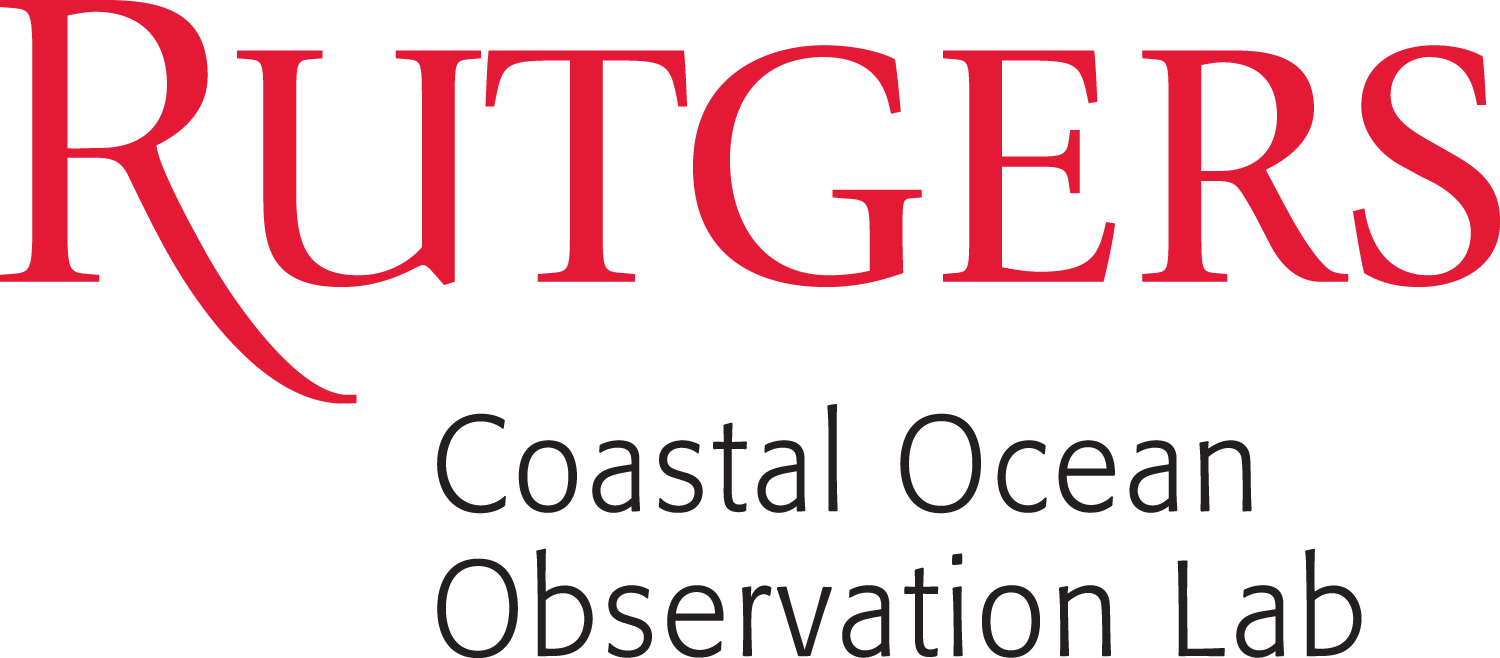 DHS Center of Excellence for Port Security
10 Institutions – Maritime Domain Awareness & Resiliency
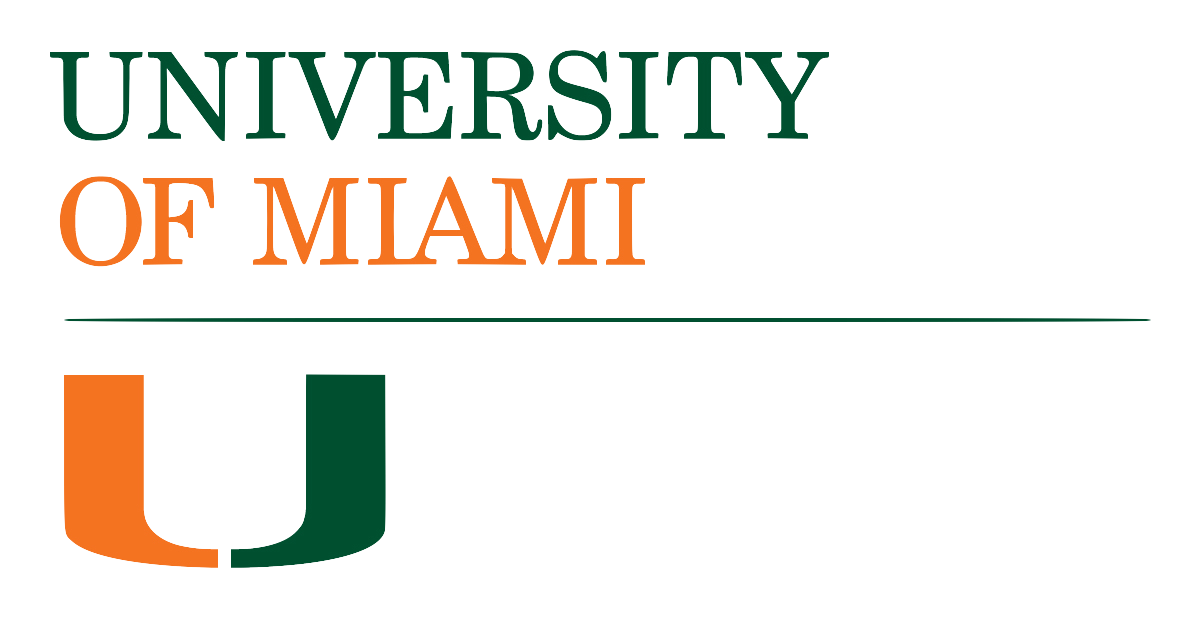 Maritime Domain Awareness

Approach – 
  Dual Use Technologies
  Demonstrate Nested Vessel Detection 
  Global > Approaches > Port

University of Miami – 
  Global Satellite Coverage,
  Visible & Microwave

Rutgers University –  
  Over-the-Horizon Compact 
  High Frequency Radar Networks

Stevens Institute of Technology –
  Local High-Resolution Optics & 
  Shallow Underwater Acoustics
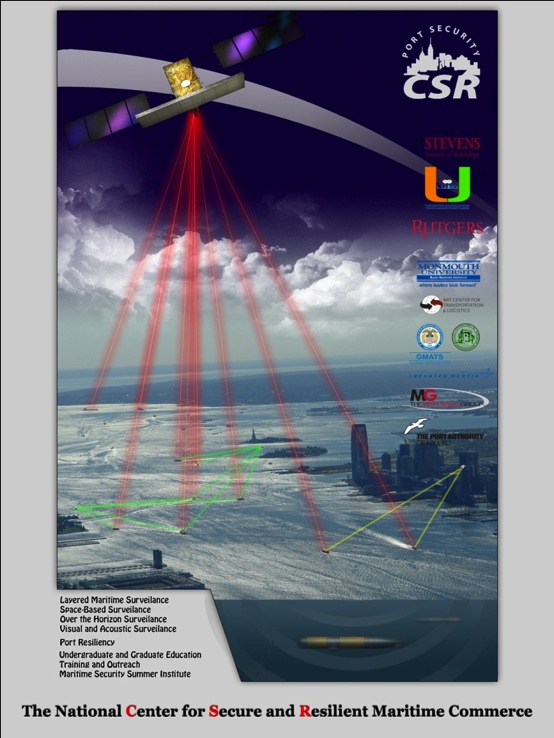 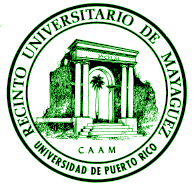 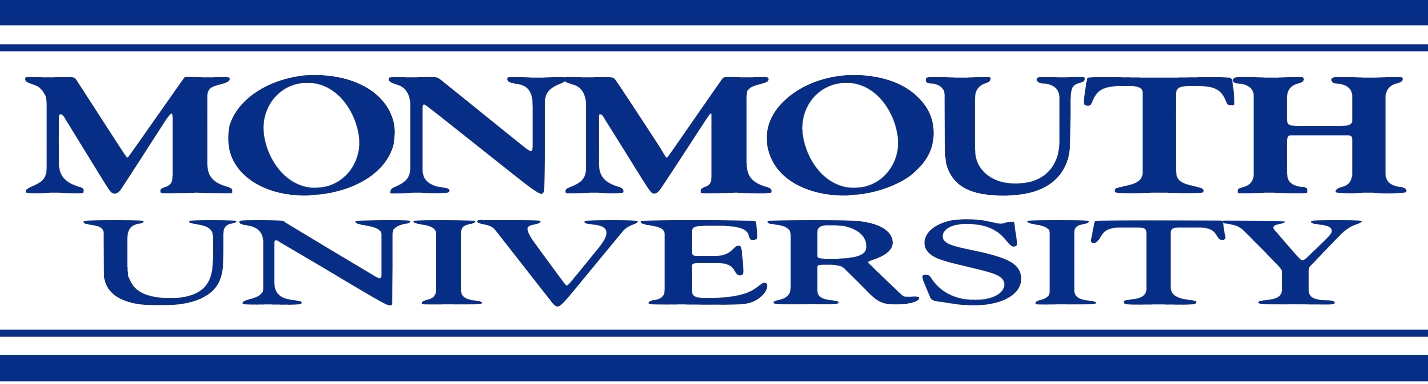 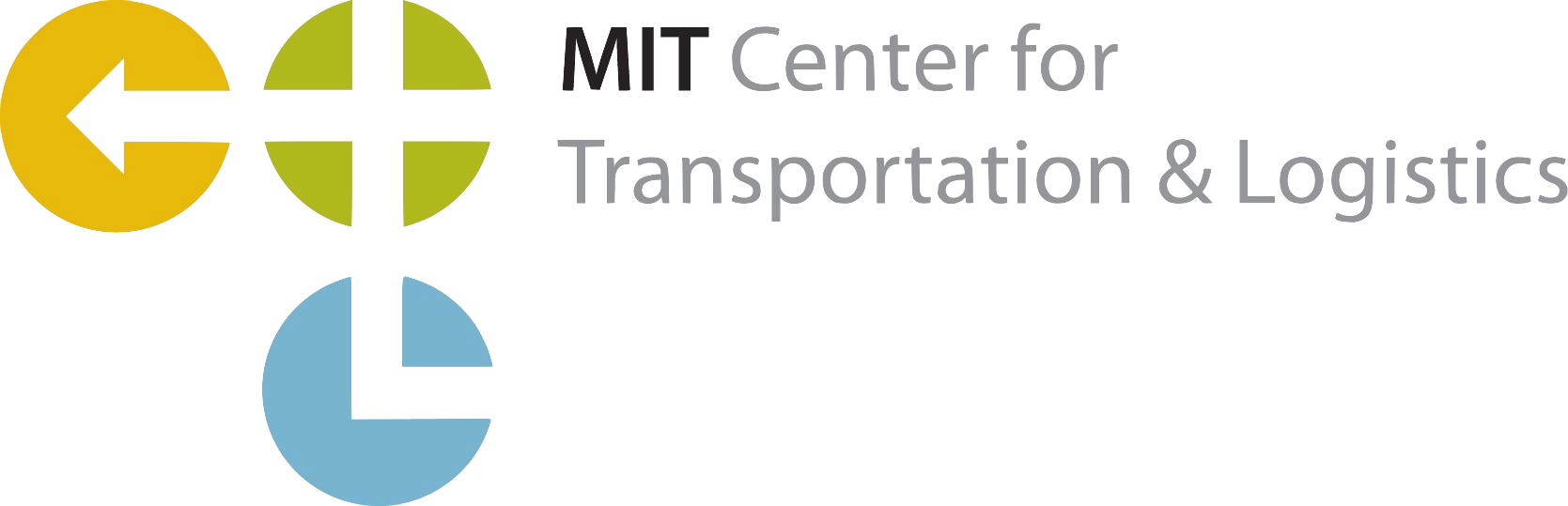 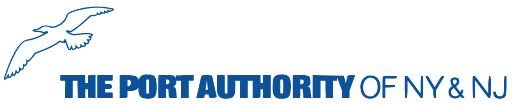 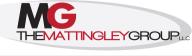 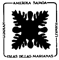 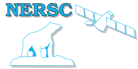 NY HARBOR RECENT RESULTS
GPS Track YM Los Angeles
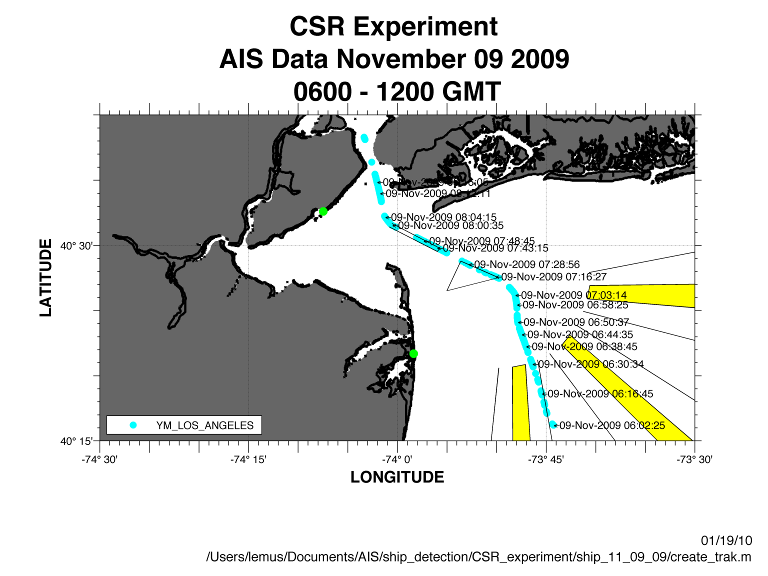 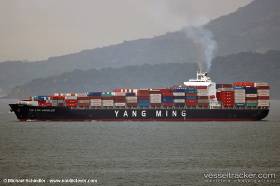 Pepper Plot
Detections on a Map
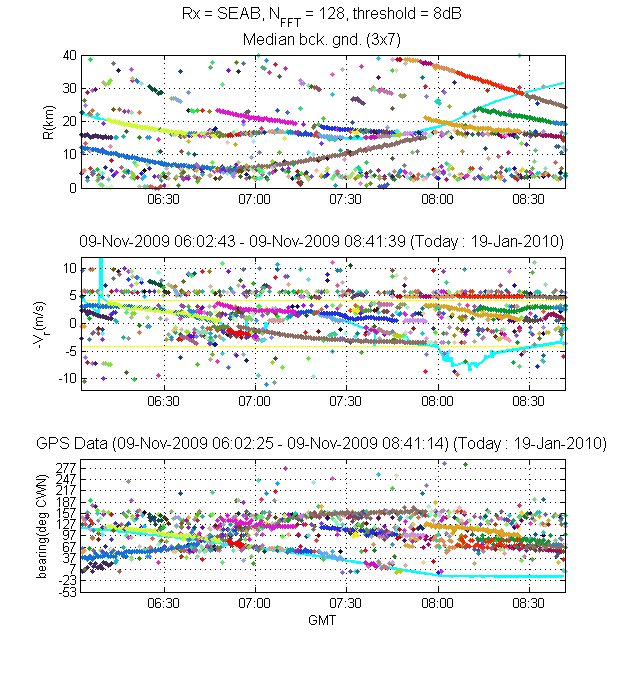 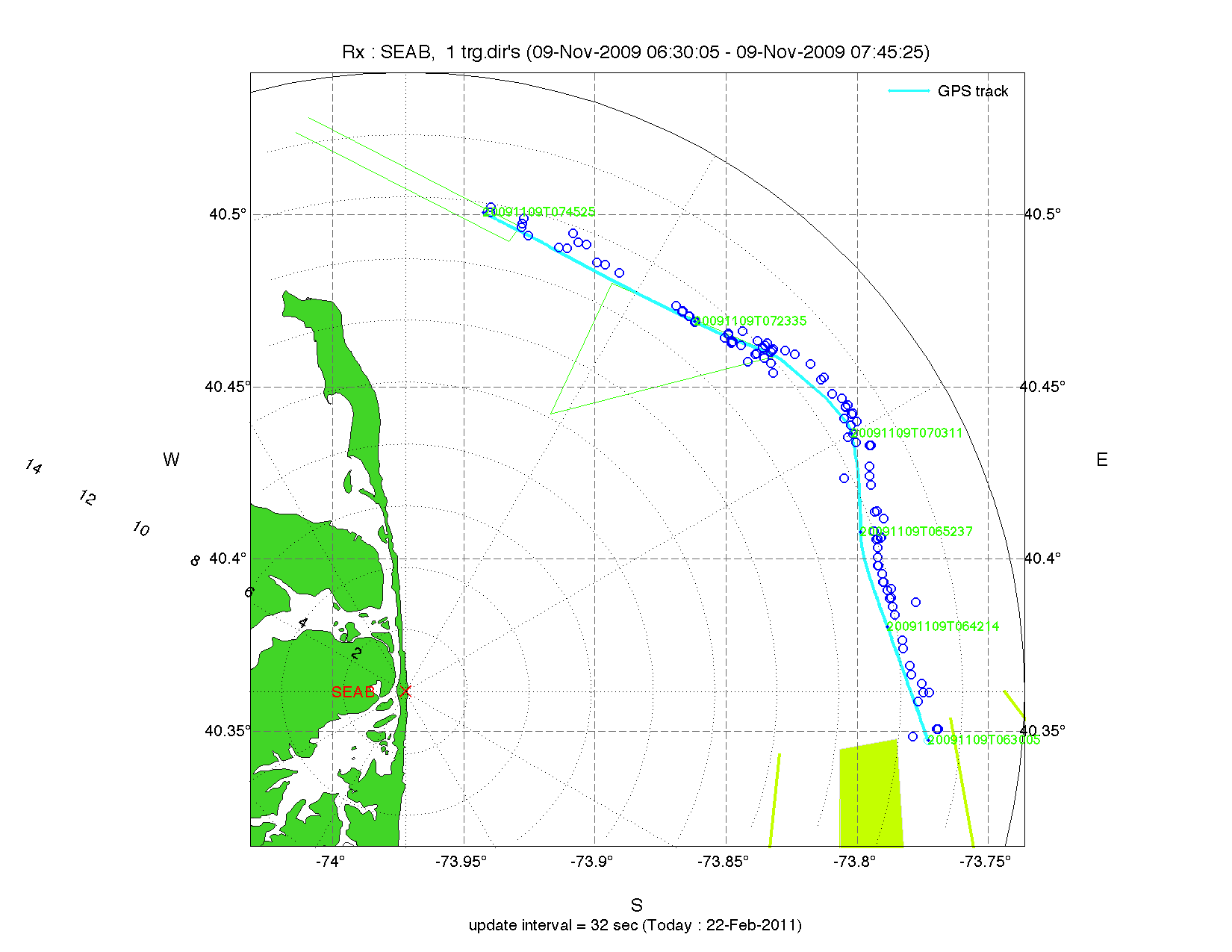 Association of GPS with Detections
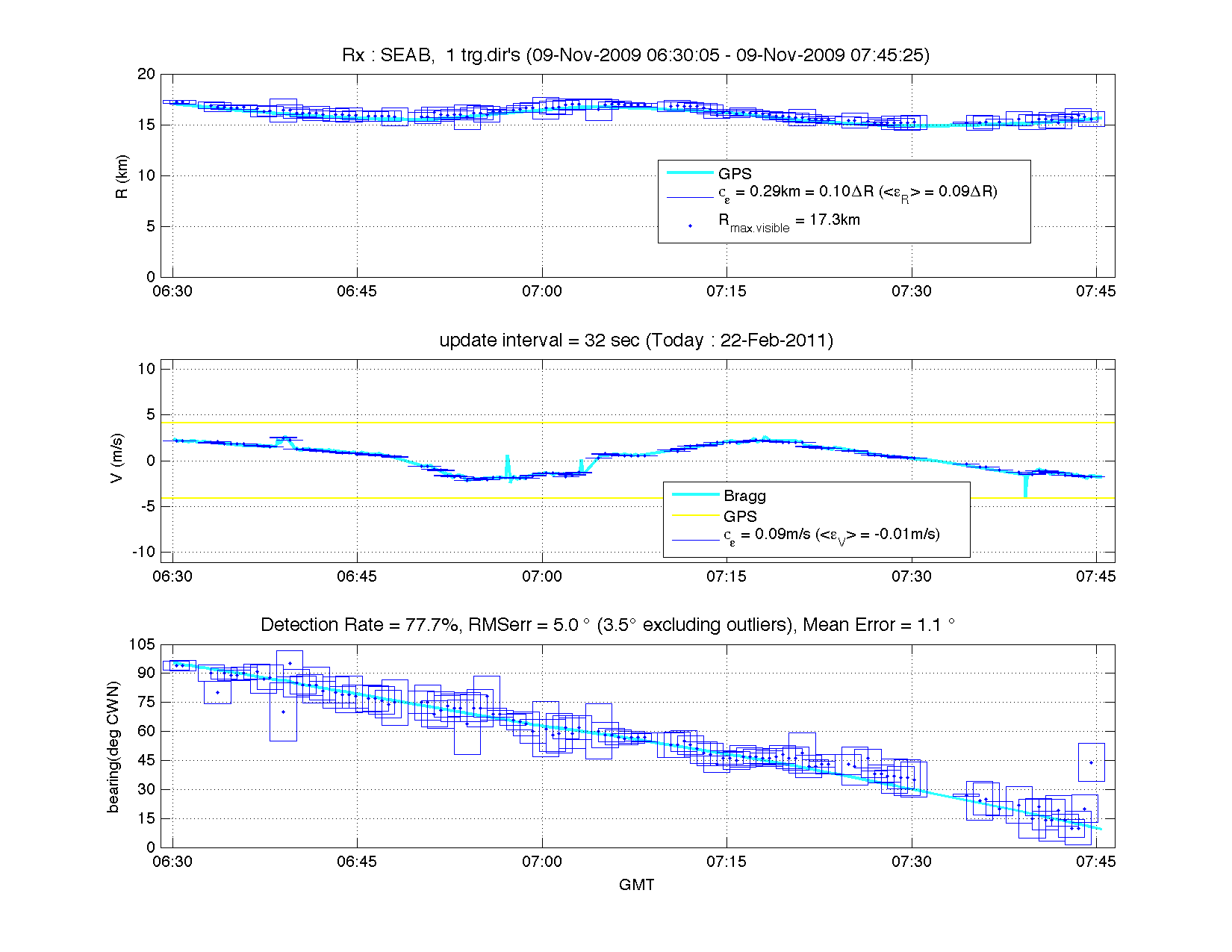 NY HARBOR 2012 RESULTS
Detections Overlaid on AIS
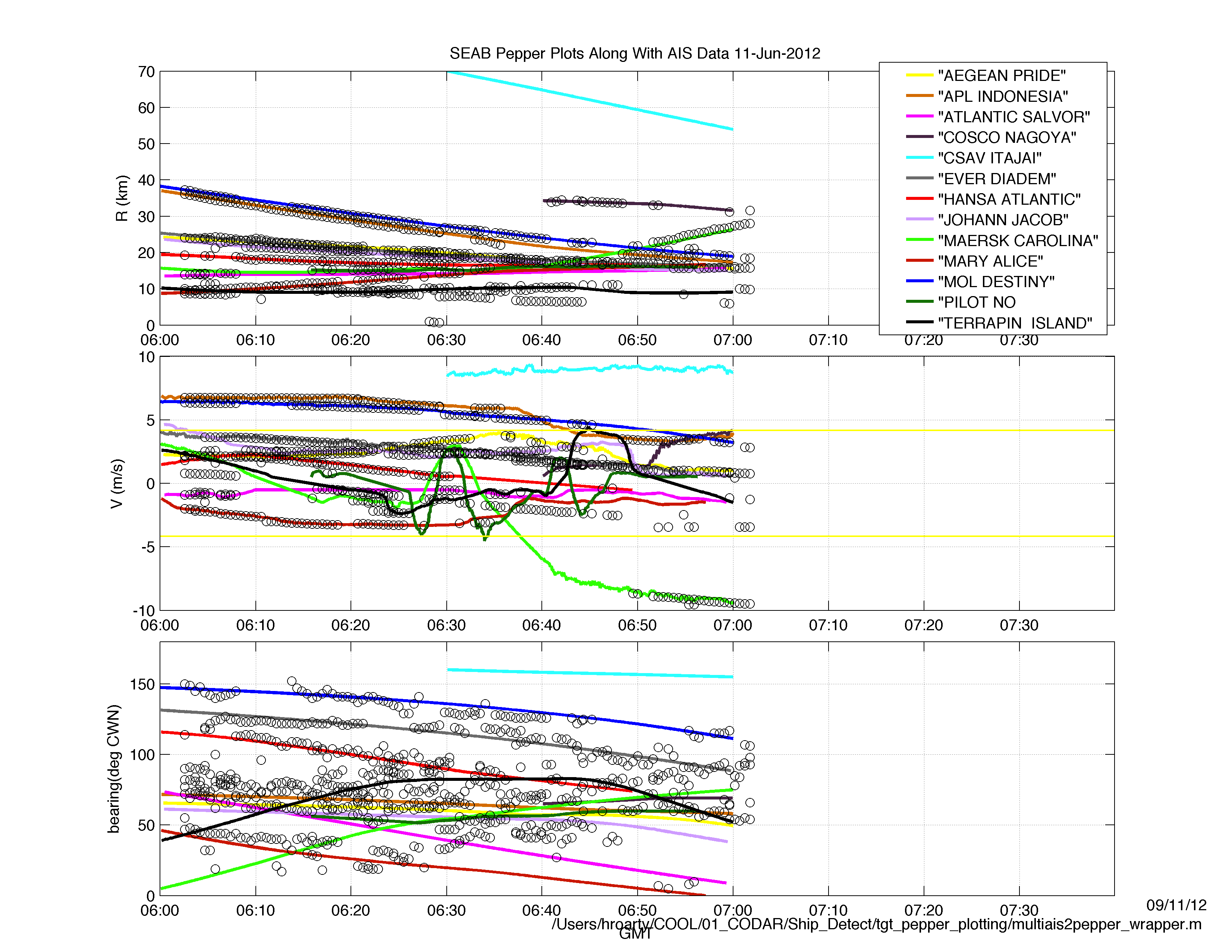 June 11, 2012
06:00-07:00 GMT

Median Background
512 pt. FFT
14 dB SNR detection threshold
13 vessels on AIS
Detections Overlaid on AIS
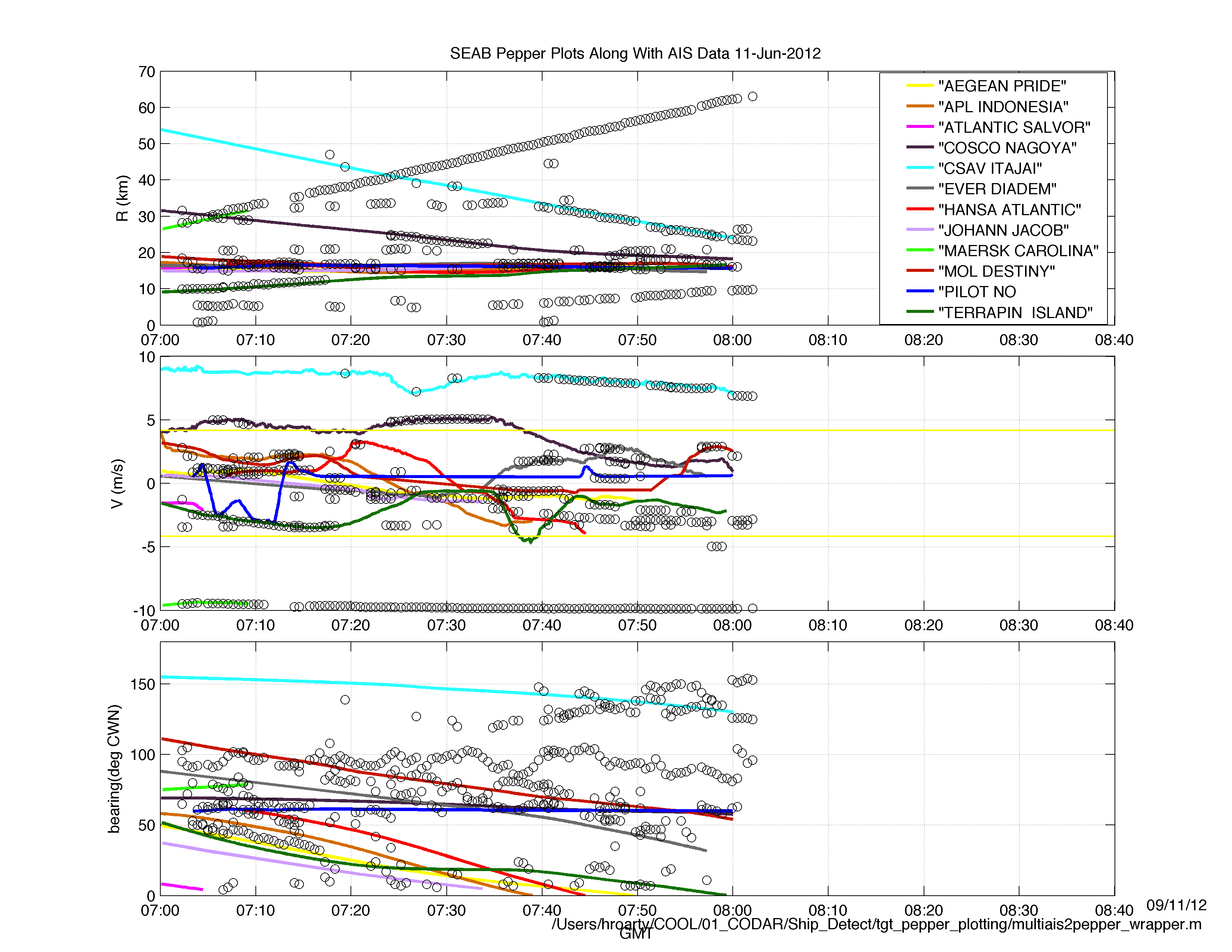 June 11, 2012
07:00-08:00 GMT

Median Background
512 pt. FFT
14 dB SNR detection threshold
12 vessels on AIS
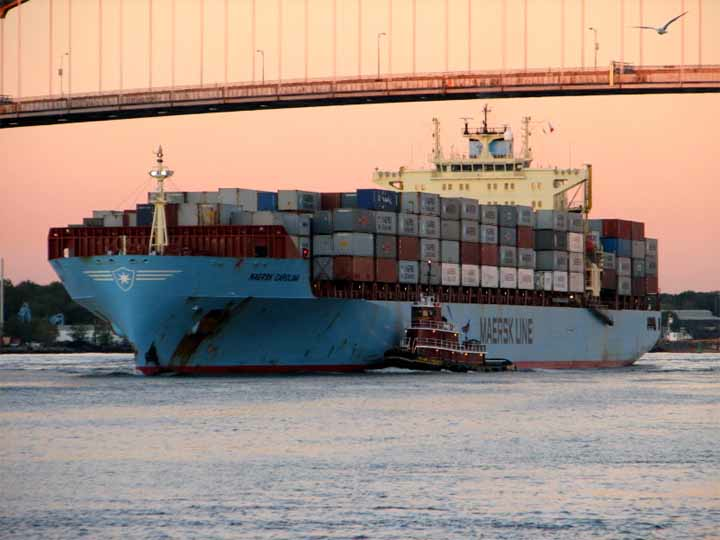 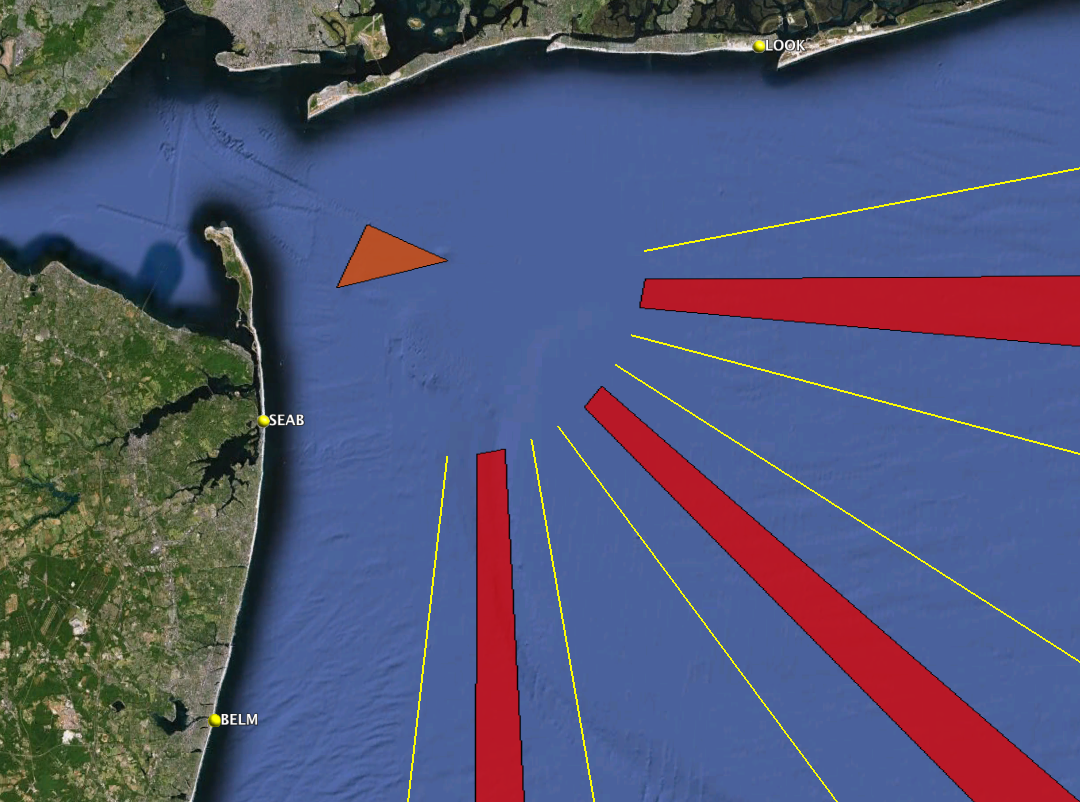 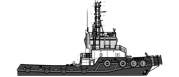 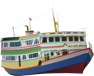 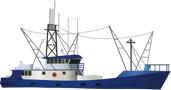 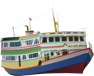 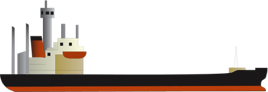 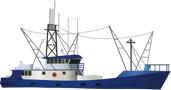 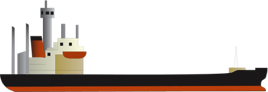 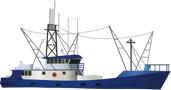 31% of 
HF Radar Detections NOT on AIS
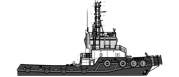 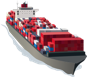 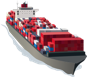 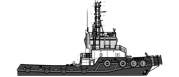 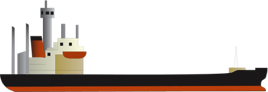 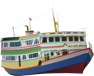 Approaches to New York Harbor
16 Vessels per Hour in HFR
5 Vessels NOT on AIS
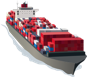 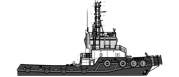 Calusa Coast Test Case
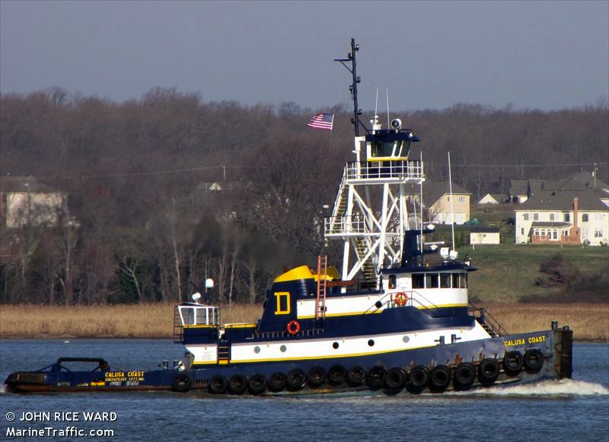 15
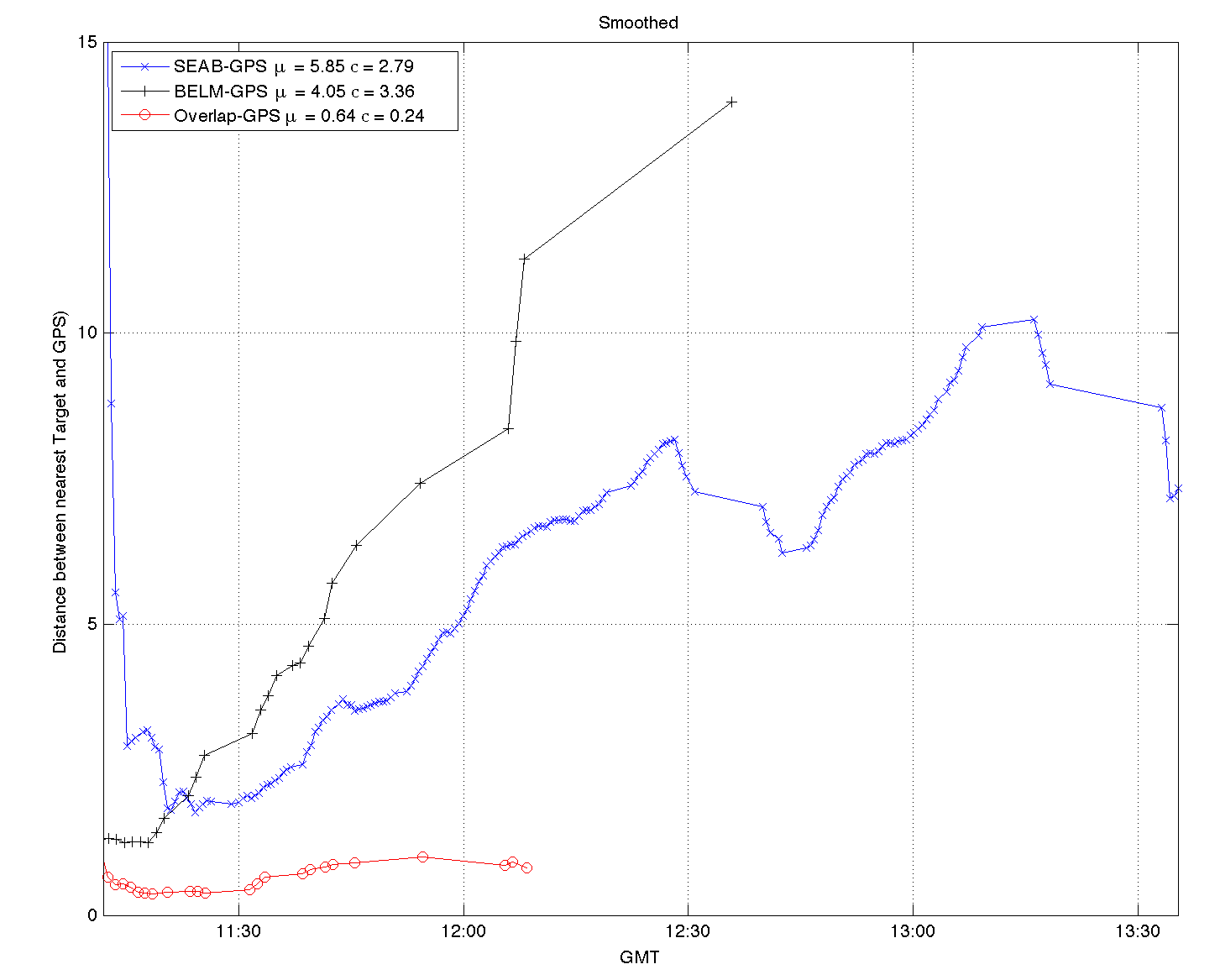 10
Location Error (km)
5
Intersecting Ranges
0
National hf Radar network
Alaska - 3
NOAA National Network: Existing Sites
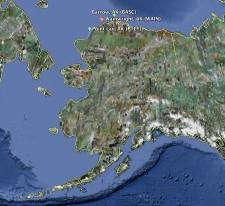 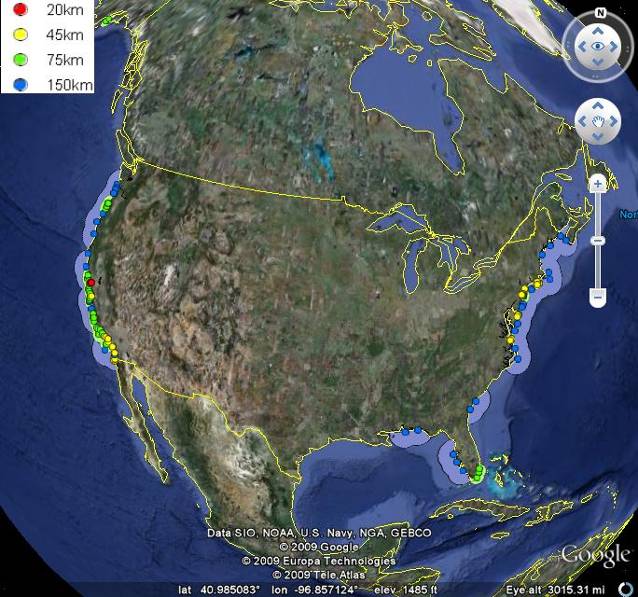 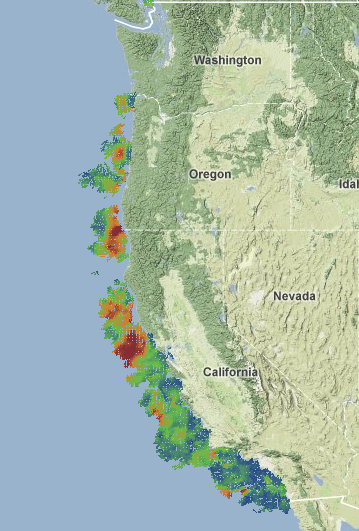 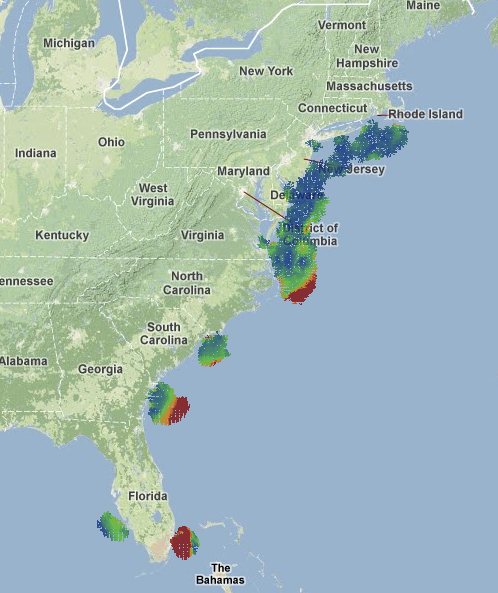 Puerto Rico - 2
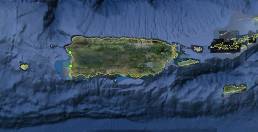 CONUS - 104
Hawaii - 3
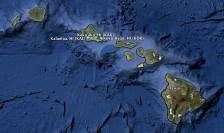 Alaska - 17
NOAA National Network: Proposed Sites
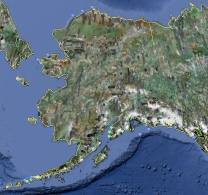 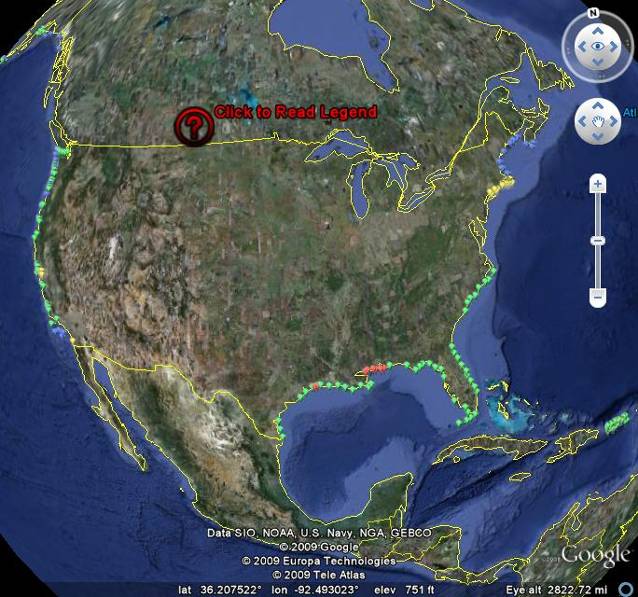 Puerto Rico - 20
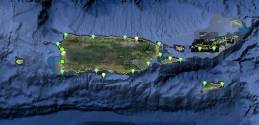 CONUS - 262
Pacific Islands - 21
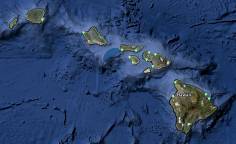 Conclusions
HF radar being used by Coast Guard for Search and Rescue
Can also be used for Maritime Domain Awareness
Next Steps
Utilize bistatic data
Develop tracker for detections
Questions?